Biomarcadores e Doenças Relacionadas
QBQ2509: Bioquímica Redox
QBQ5893: Processos Redox em Bioquímica
Dr. Danilo B. Medinas
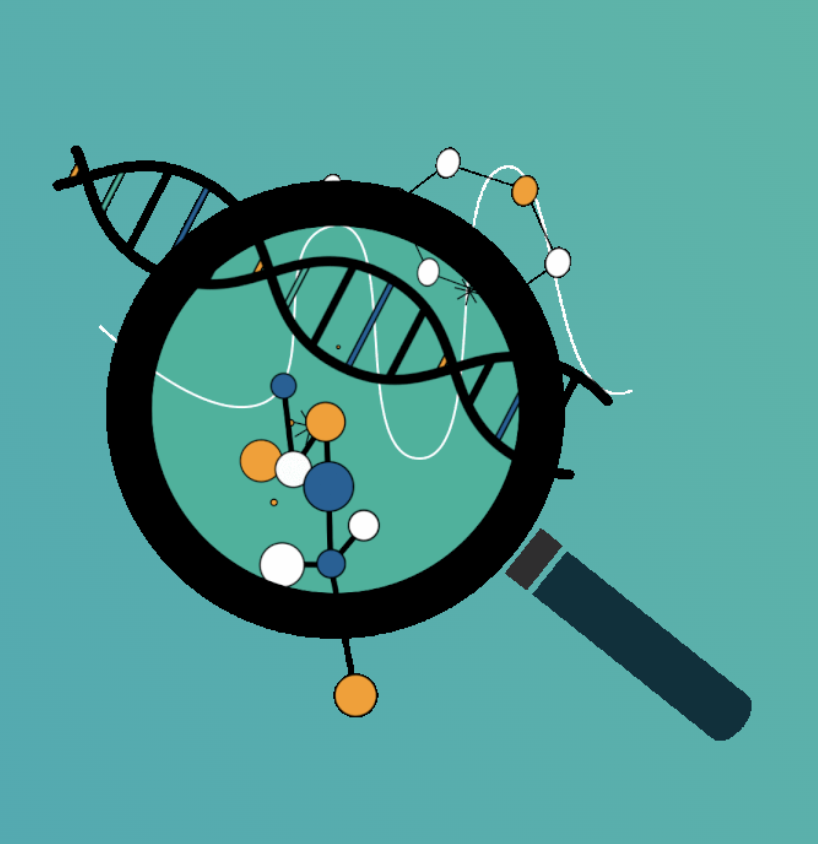 Material de estudo para prova
Halliwell: Capítulo 6
Manuscritos citados
Tópicos e metas da aula
Revisar conceito de estresse oxidativo e sua relação com doenças
Discutir o balanço redox na célula e efeito de causalidade.
Definir biomarcadores.
Entender critérios para estabelecimento de biomarcadores.
Recapitular de tipos de biomarcadores de estresse oxidativo.
Revisão dos principais produtos de oxidação de biomoléculas.
Exemplificar doenças relacionadas ao estresse oxidativo.
Reconhecer evidências experimentais, biomarcadores, que sugerem a participação do estresse oxidativo na etiologia ou progressão de doenças.
Estresse Oxidativo – Revisão
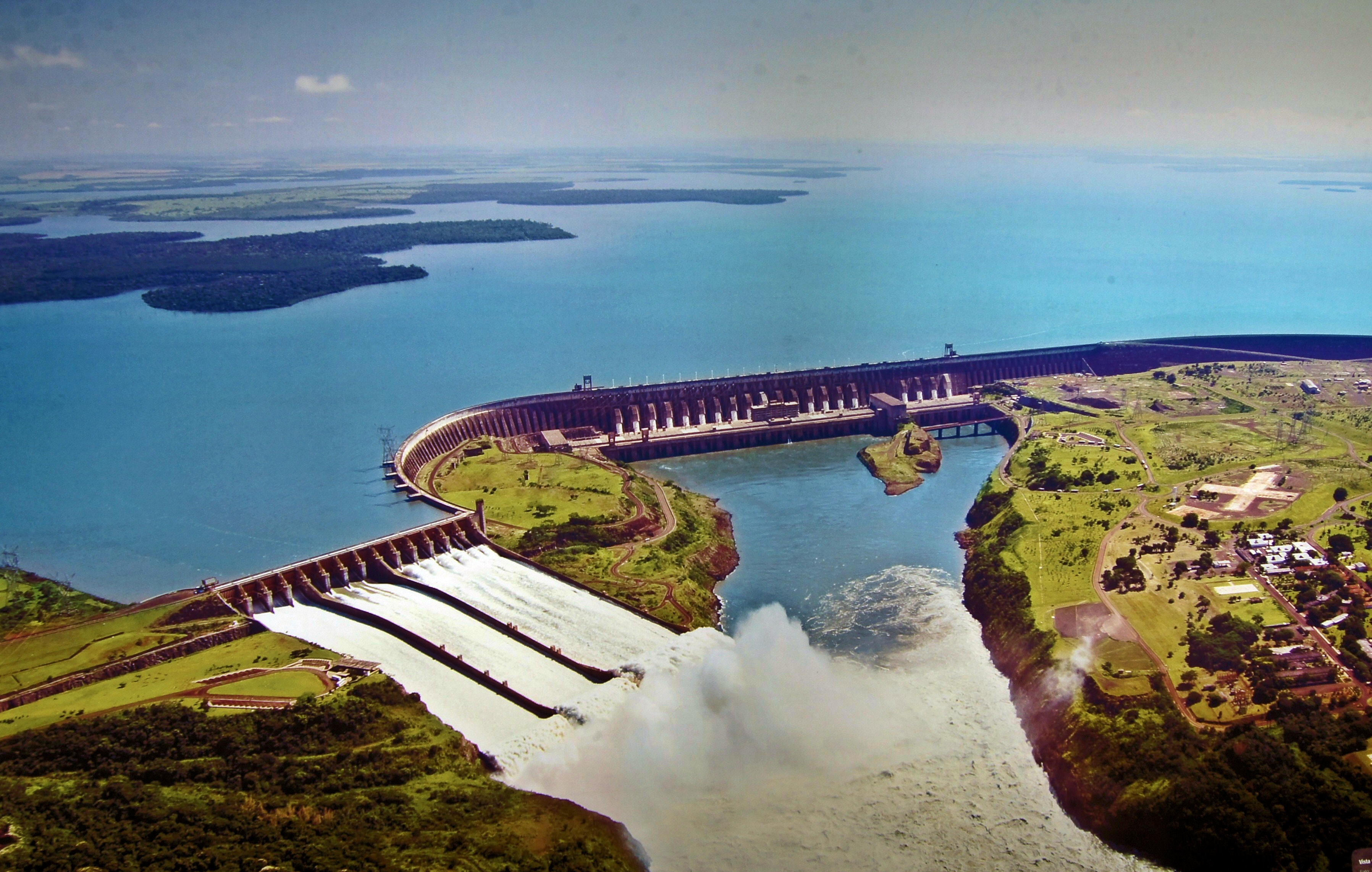 RO●
ONOO-
O2●-
OH●
NO2●
H2O2
CO3●-
ROO●
HOO●
Estresse Oxidativo – Revisão
SOD
RO●
Catalase
ONOO-
GPx
O2●-
OH●
GR
NO2●
H2O2
GSH
Trx
CO3●-
TrxR
ROO●
HOO●
Prx
Asc
Estresse Oxidativo – Revisão
RO●
ONOO-
SOD
O2●-
Catalase
GPx
GR
OH●
GSH
NO2●
Trx
TrxR
H2O2
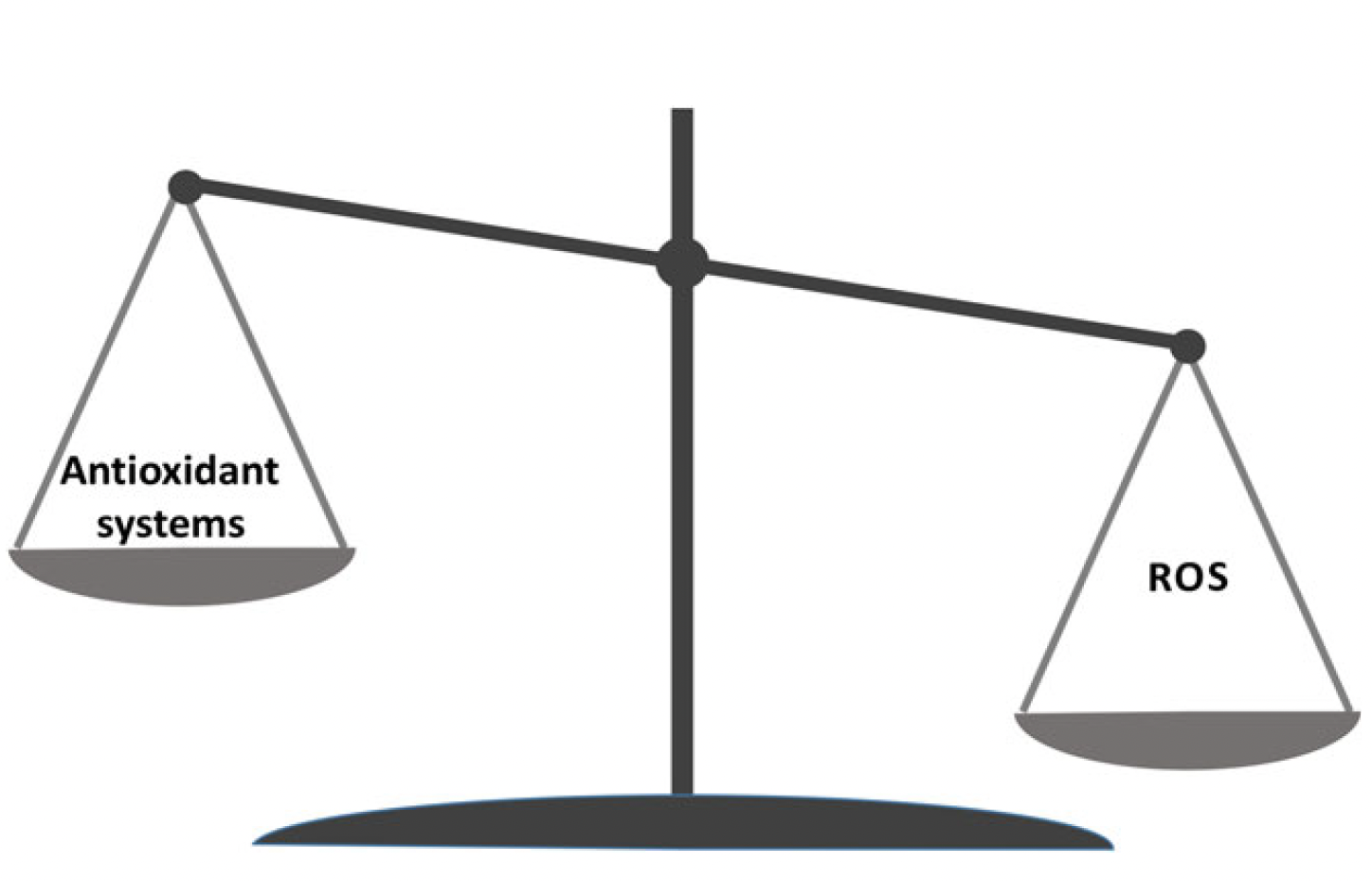 Prx
Asc
CO3●-
HOO●
ROO●
Consequências do Estresse Oxidativo?
-Teoria do estresse oxidativo em doenças: Oxidantes são deletérios e causam danos (modificações químicas) em biomoléculas que alteram sua função e integridade da informação genética, causando diferentes patologias.
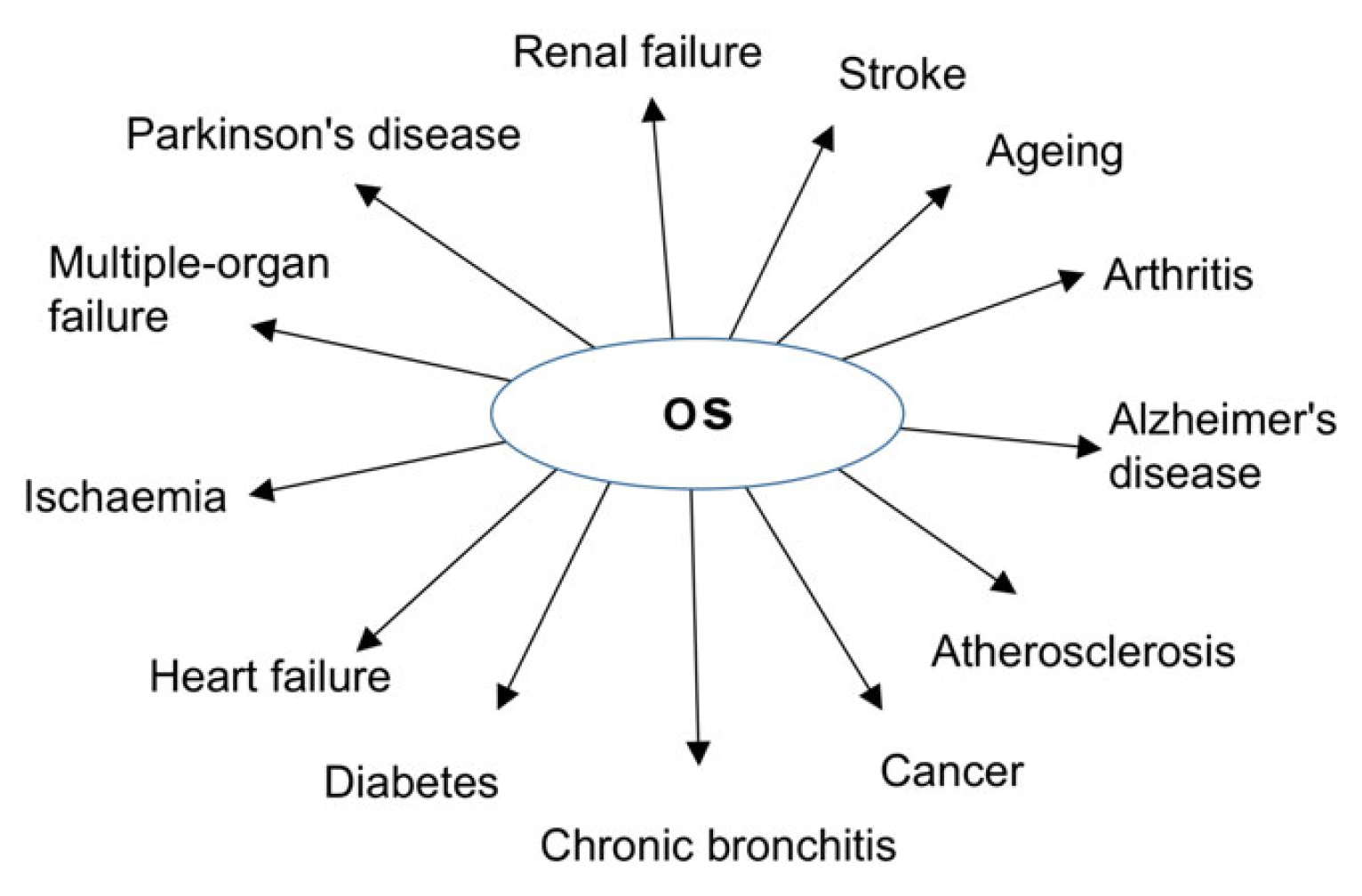 Ghezzi et al, Br J Pharmacol, 2017
Panorama Bibliográfico
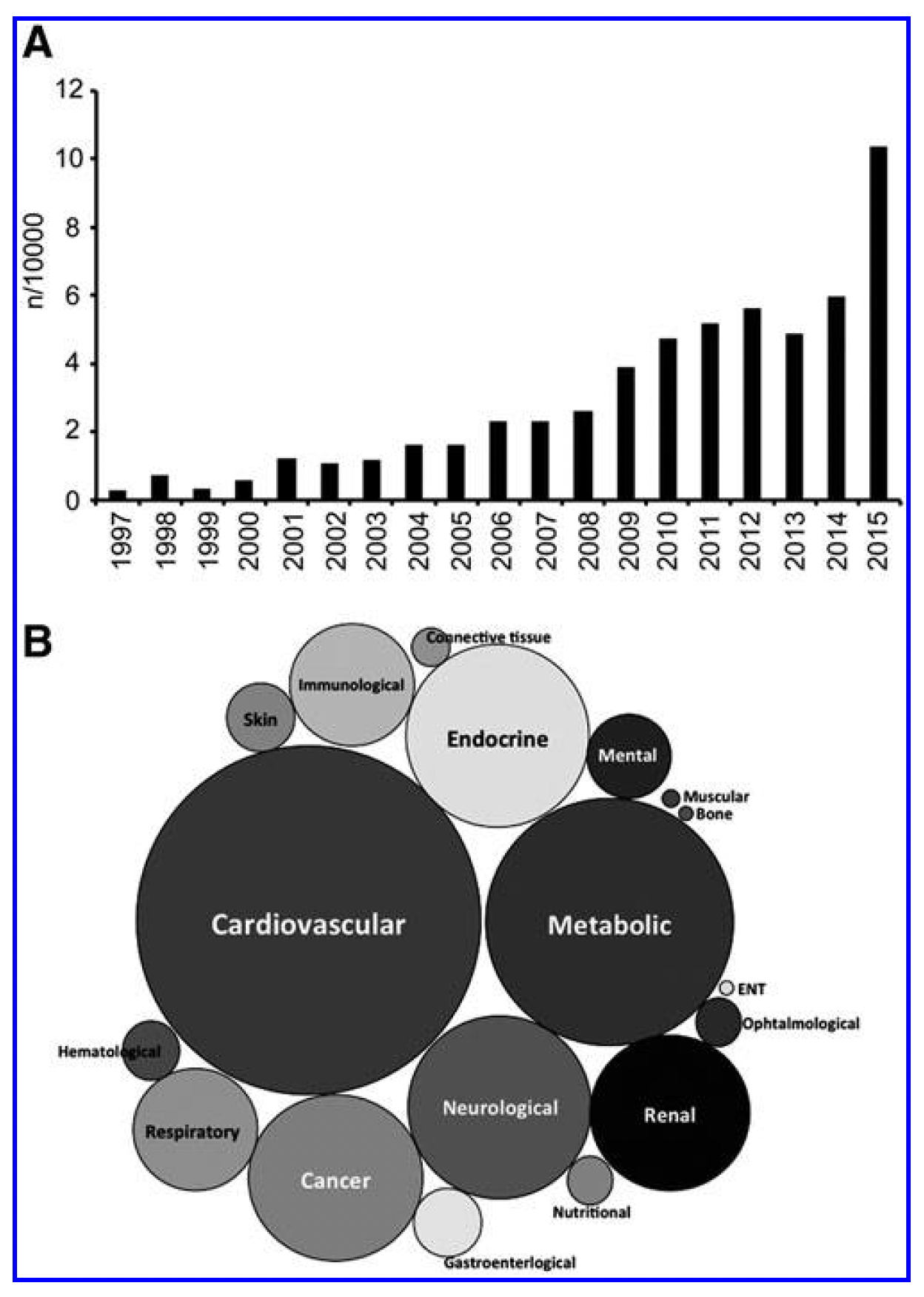 Frijhoff et al, ARS, 2015
Problemas com a Teoria do Estresse Oxidativo
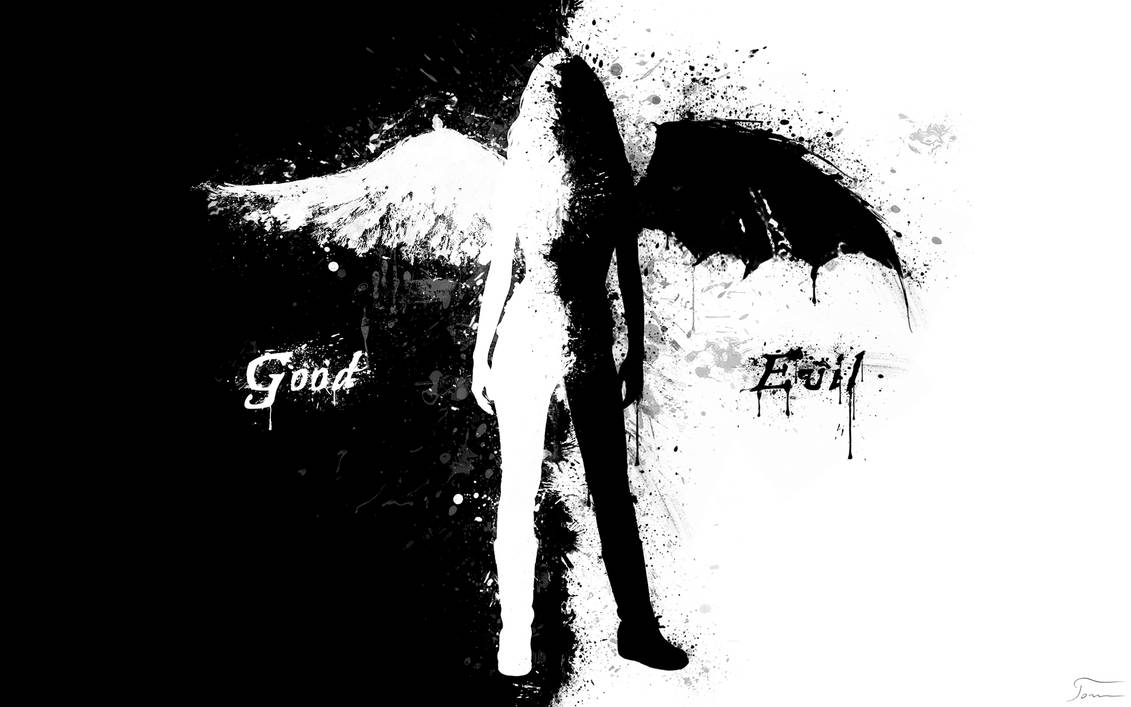 -Nenhuma doença cuja etiologia envolva estresse oxidativo foi provada.

-Terapias antioxidantes não mostraram eficácia em testes clínicos randomizados, apesar de resultados positivos terem sido obtidos em modelos experimentais.

-Teoria popular que remete ao equilíbrio de forças entre o bem e o mal. Grande mercado de suplementos antioxidantes, não reembolsáveis por planos de saúde.
Causalidade
EO
A
EO
F
A
A
EO
EO
F
F
A
X
EO
A
?
Ghezzi et al, Br J Pharmacol, 2017
Sabendo que oxidantes também exercem efeitos fisiológicos benéficos a saúde, como neutralizar somente os oxidantes deletérios?
O que é um biomarcador?
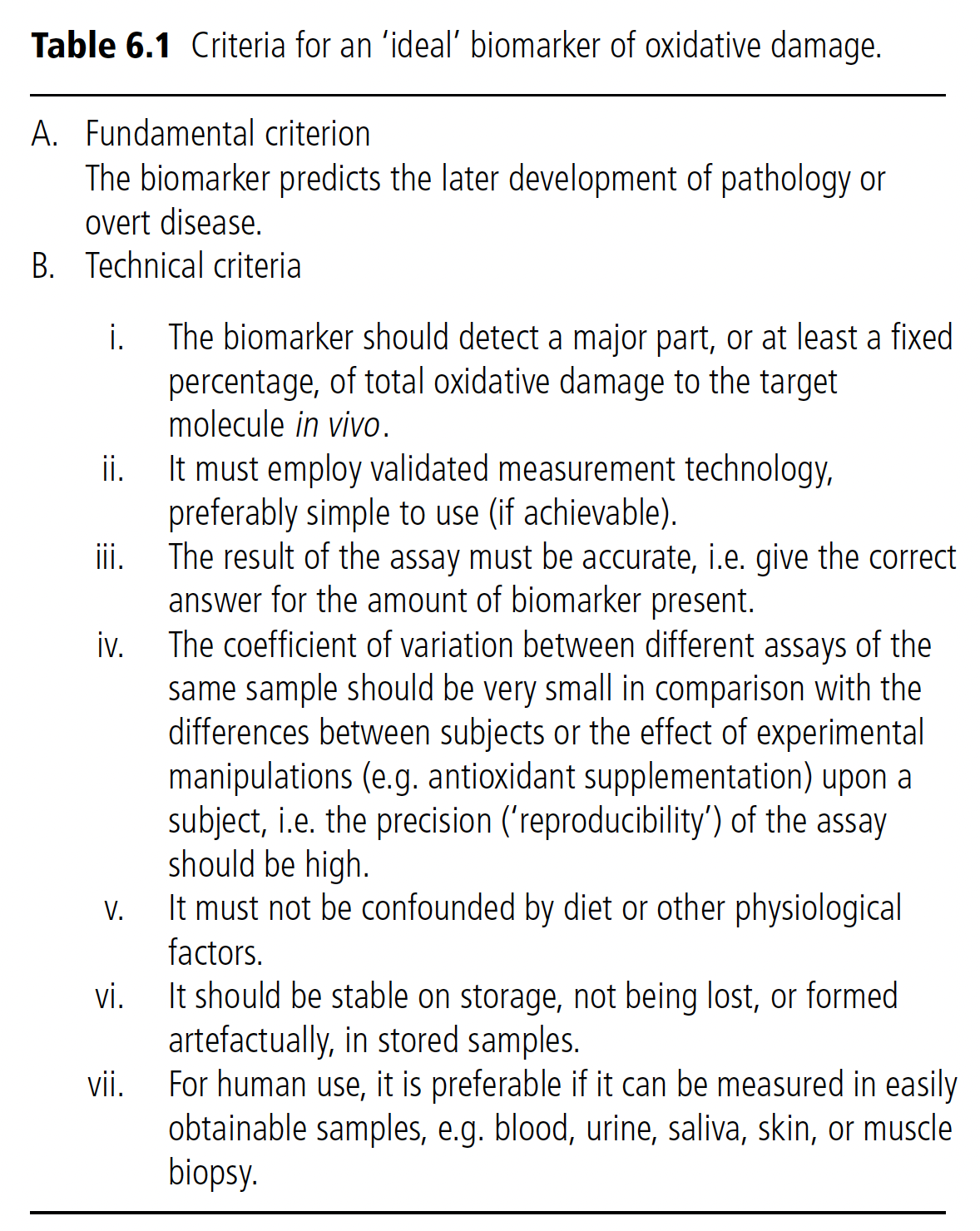 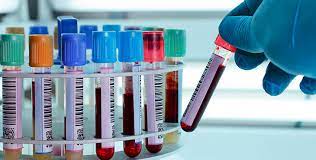 A OMS definiu um biomarcador como qualquer substância, estrutura ou processo que pode ser mensurado no corpo ou em seus produtos (sangue, urina, saliva, pele) e influenciar ou prever a incidência e o resultado de uma doença.


Ainda não temos um biomarcador de estresse oxidativo que cumpra todos os critérios acima (embora seja provável que distúrbios oxidativos ocorram em doenças e mesmo causem algumas delas e que vários dos biomarcadores cumpram os critérios técnicos/analíticos) (nem sempre com custos atuais viáveis para análises clínicas).
Vias Redox com Potencial Uso Biomarcador
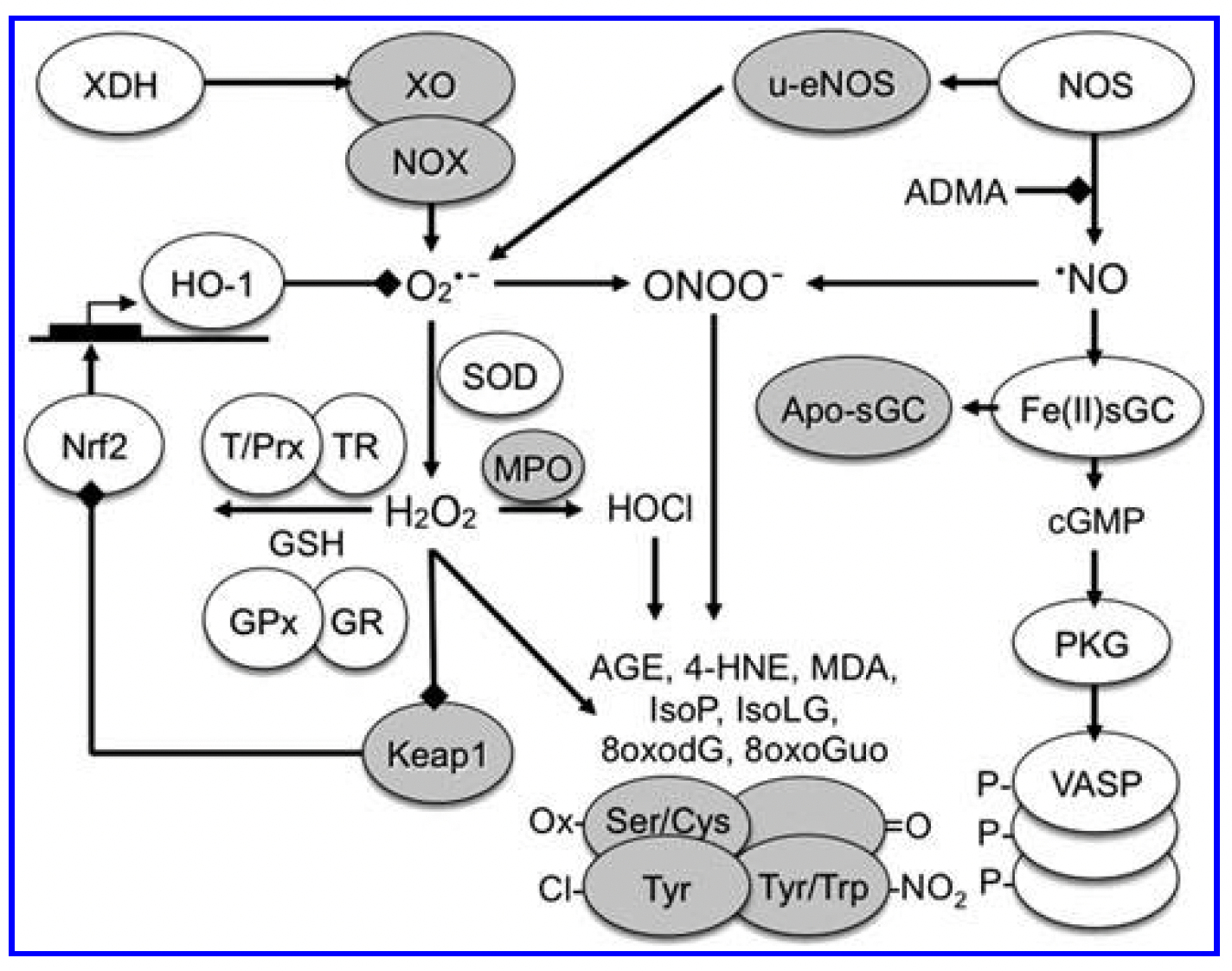 Frijhoff et al, ARS, 2015
Metodologias:
Laboratórios de Pesquisa vs Laboratórios Clínicos
Histopatologia
Sensível
Ruido/Inespecificidade
Consome tempo
ELISA
Menos sensível
Ruido/Inespecificidade
Rápido/Acessível
LC-MS/MS
Sensível
Inequívoco
Caro
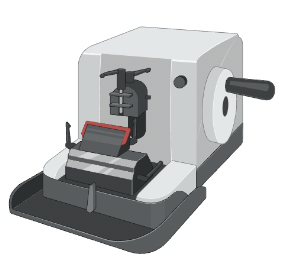 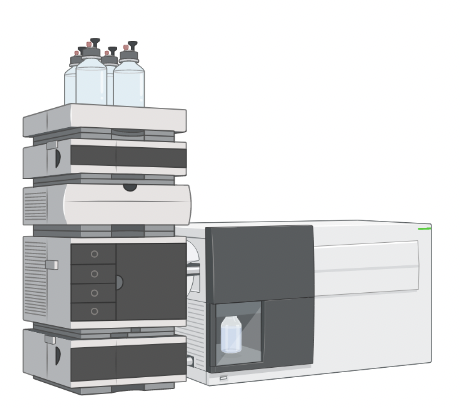 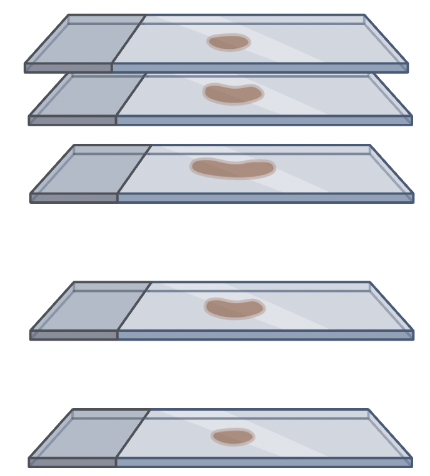 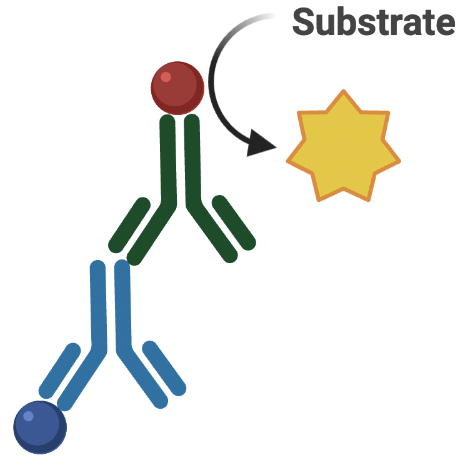 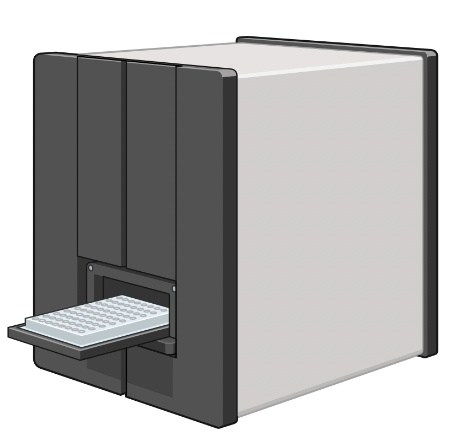 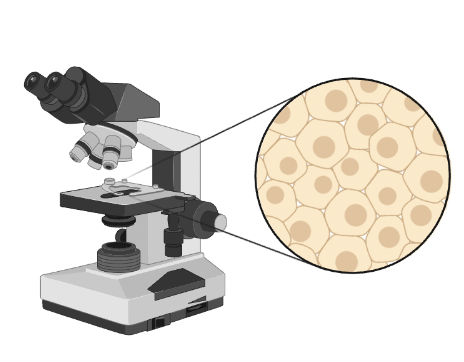 Biomarcadores Padrão Ouro 

Isoprostanos:
lipoperoxidação do acido araquidônico

Requer LC-MS/MS
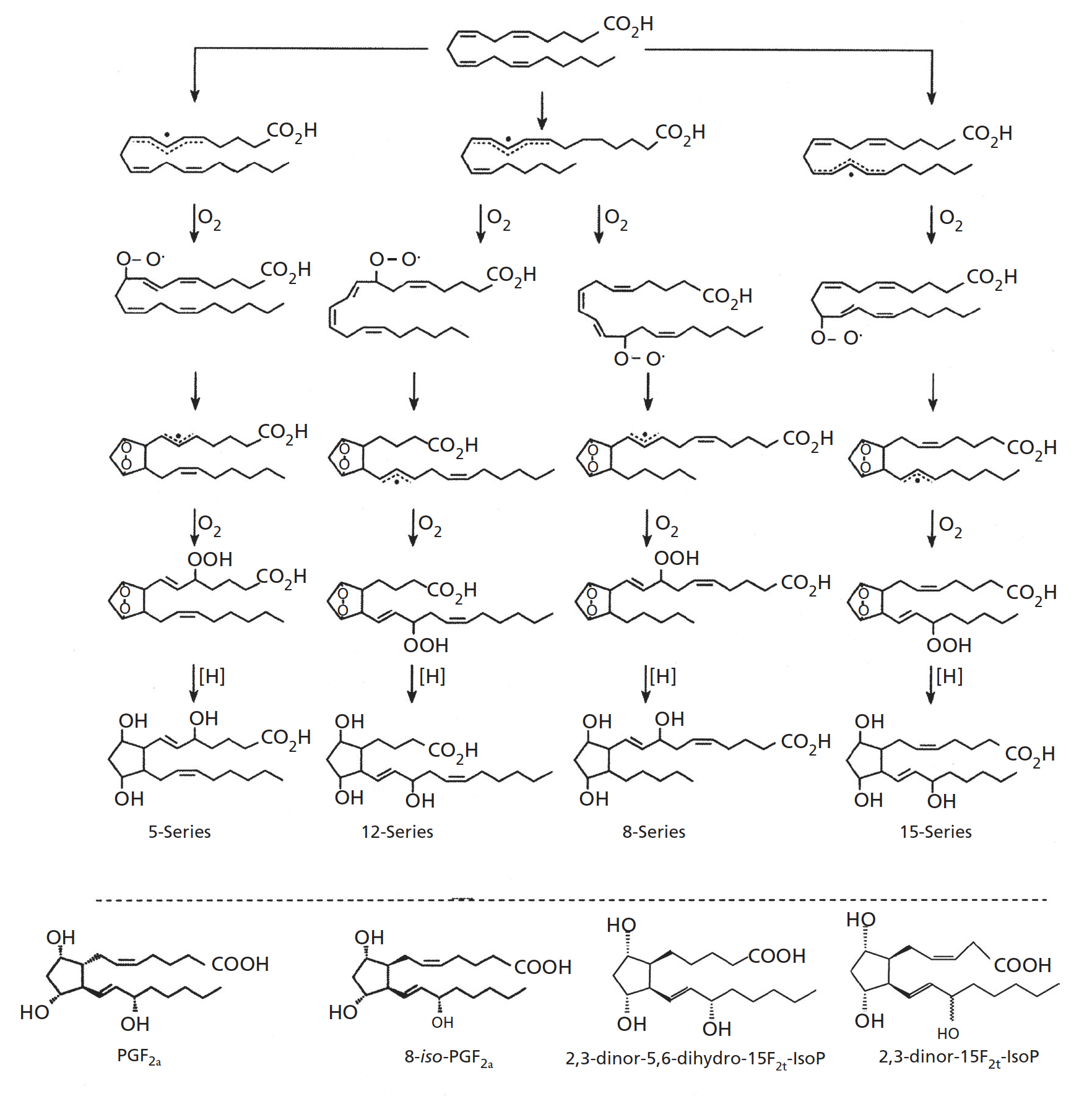 Biomarcadores Padrão Ouro 

Isolevuglandinas:
lipoperoxidação do acido araquidônico

Requer LC-MS/MS
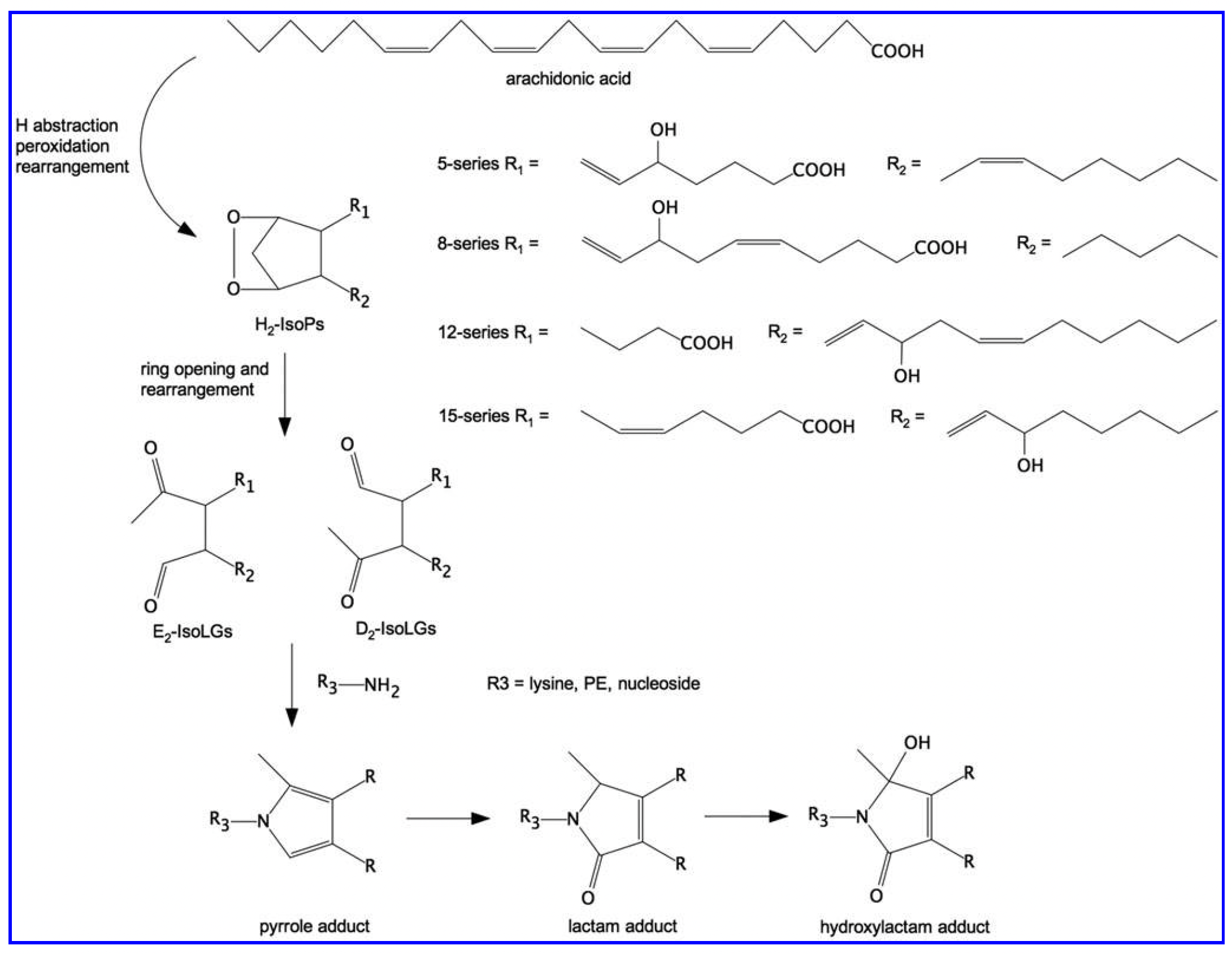 Frijhoff et al, ARS, 2015
Alerta

Não utilizar TBARS (determinação de MDA)
como biomarcadores de lipoperoxidação lipídica
Frijhoff et al, ARS, 2015
Biomarcadores Padrão Ouro 

3-nitro-tirosina

Histopatologia
ELISA
LC-MS/MS
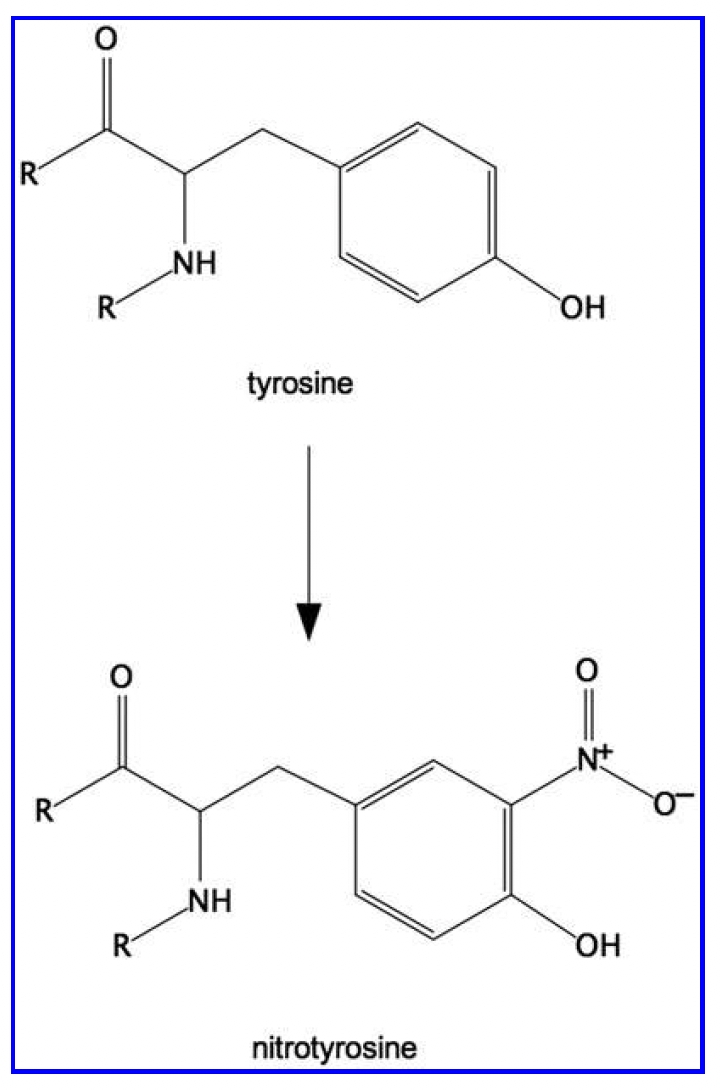 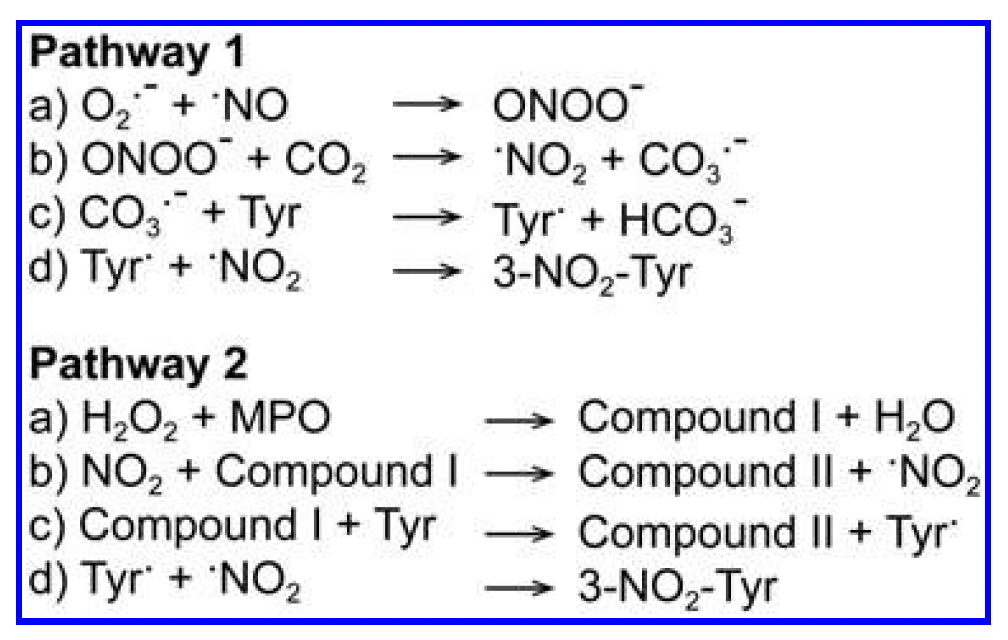 Frijhoff et al, ARS, 2015
Biomarcadores Padrão Ouro 

8-oxo-2-desoxiguanosina

Histopatologia
ELISA
LC-MS/MS
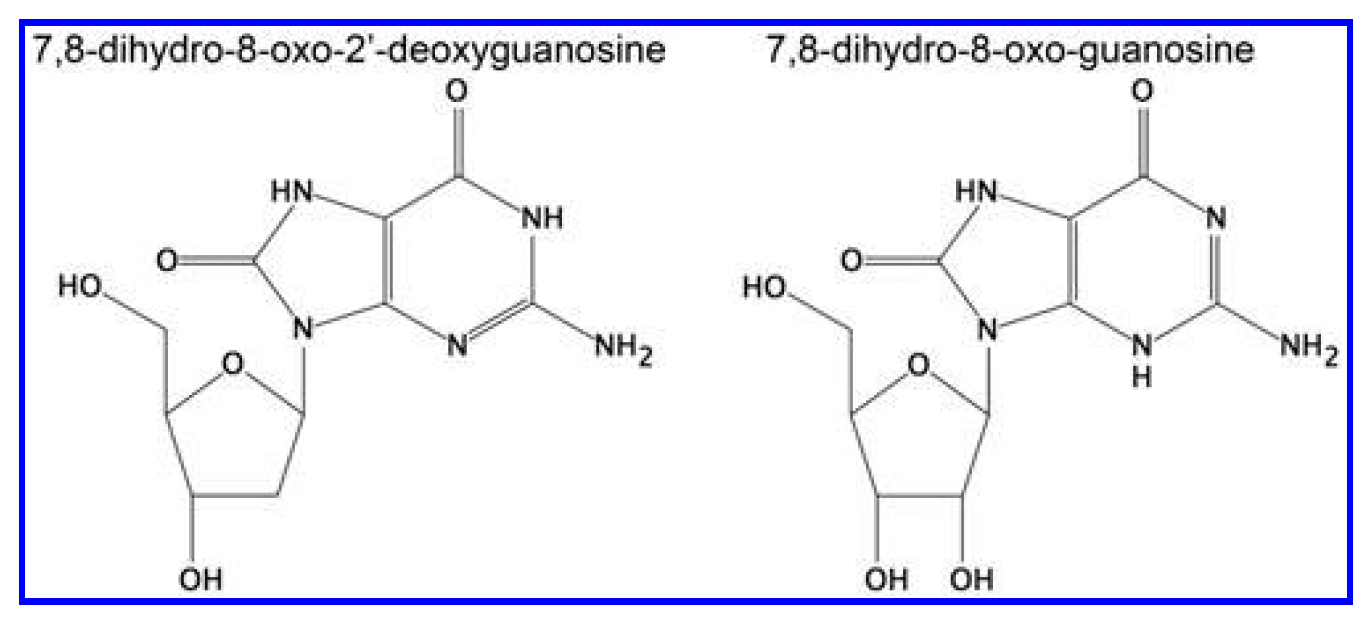 Frijhoff et al, ARS, 2015
Podem os níveis de enzimas antioxidantes serem utilizados como biomarcadores de estresse oxidativo?

Situação patológica vs adaptação ao estresse?
NRF2

Biomarcador para prognóstico do câncer.
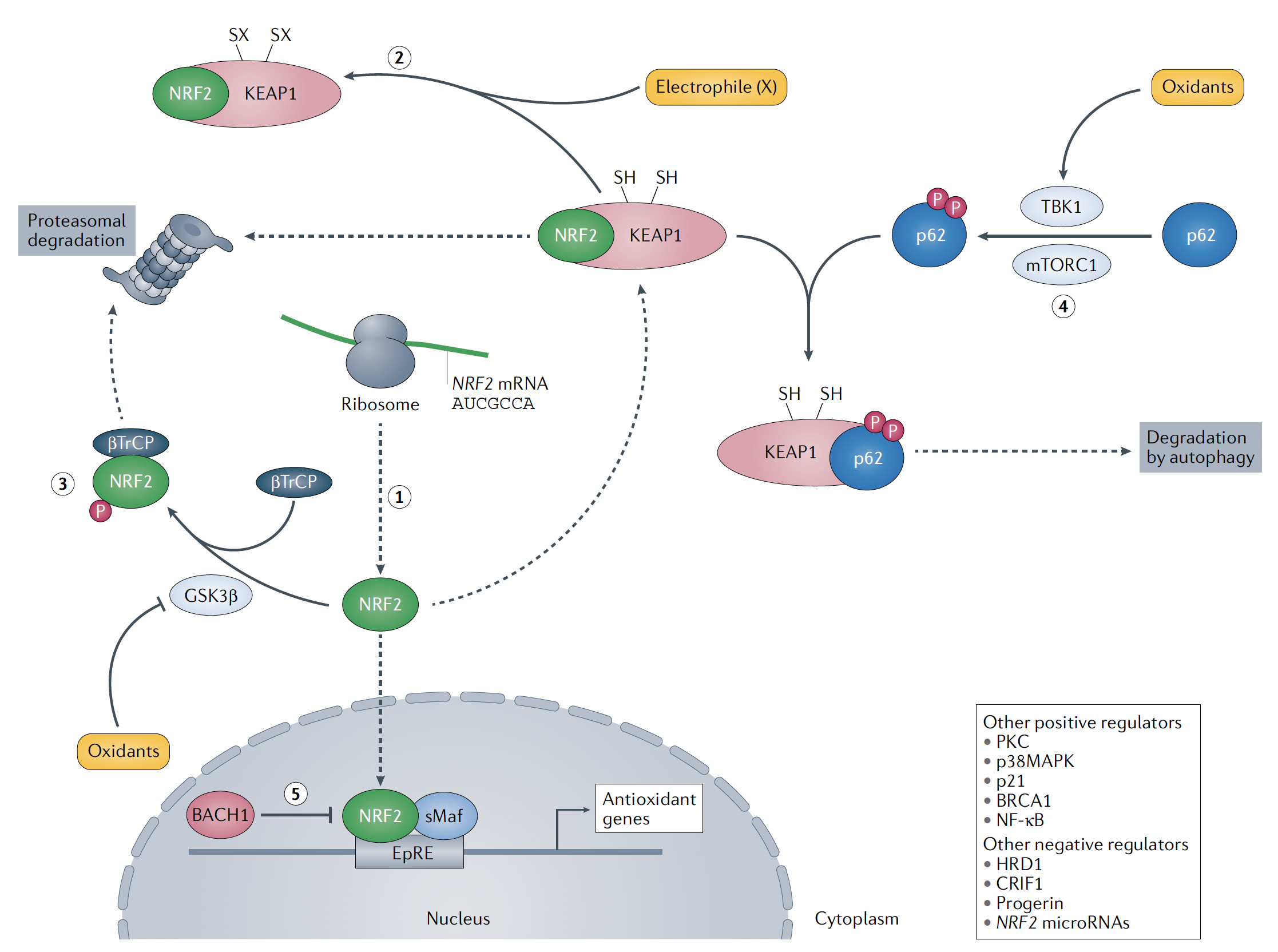 Forman e Zhang, Nat Rev Drug Disc, 2021
Esclerose Lateral Amiotrófica
Uma doença oxidante?
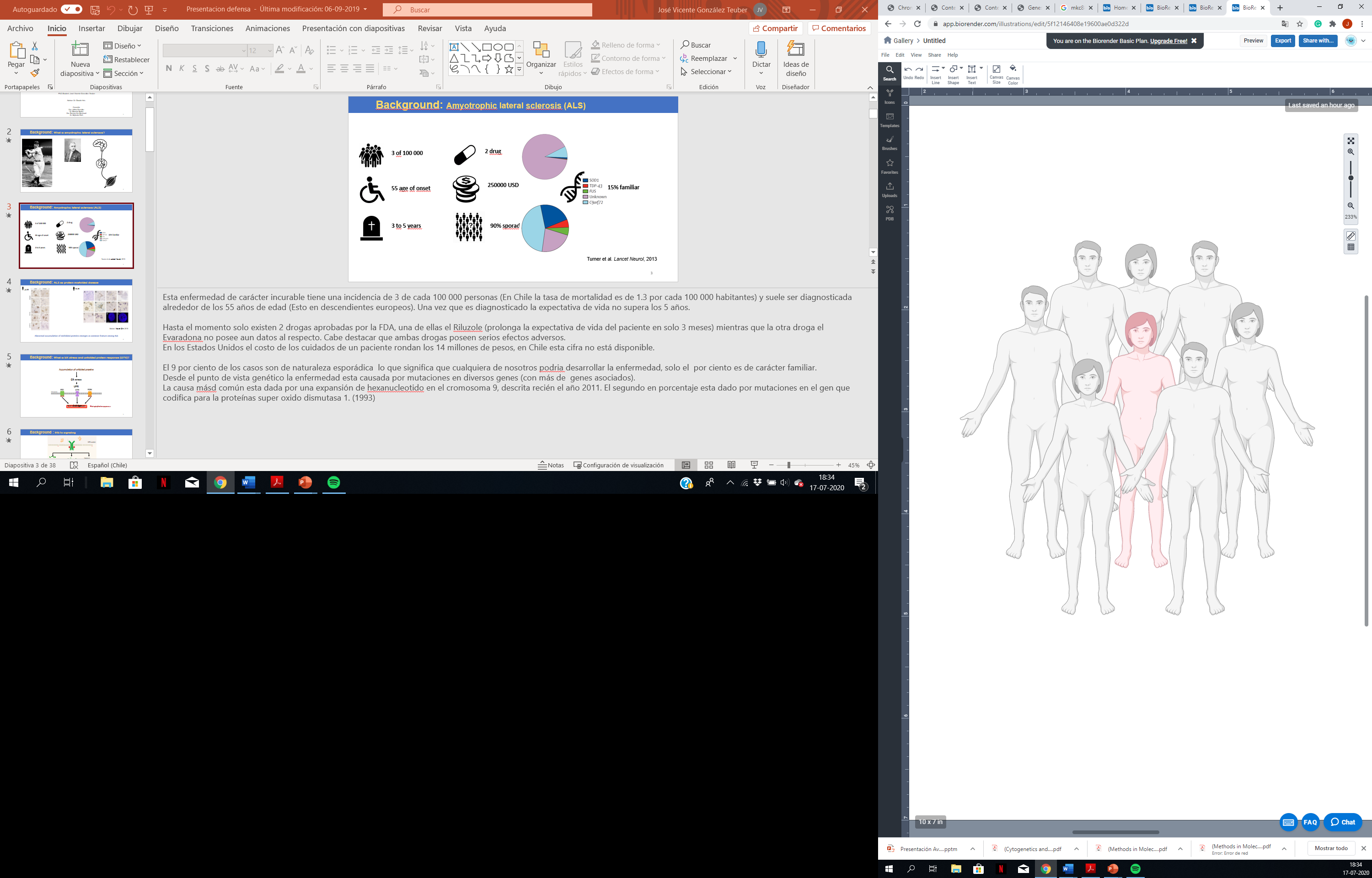 A cada 90 min
alguém é diagnosticado ou alguém falece
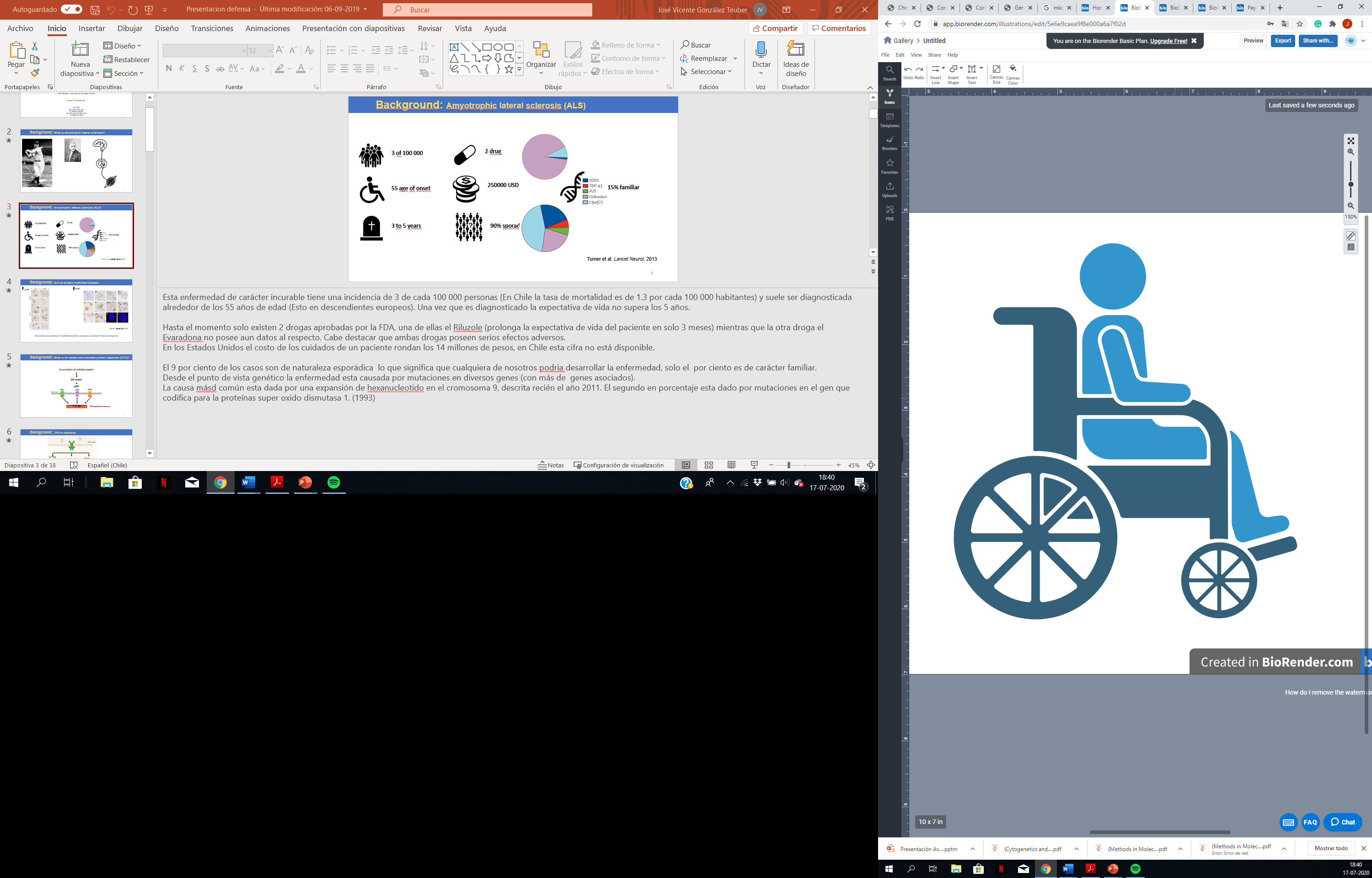 55 anos de idade em média
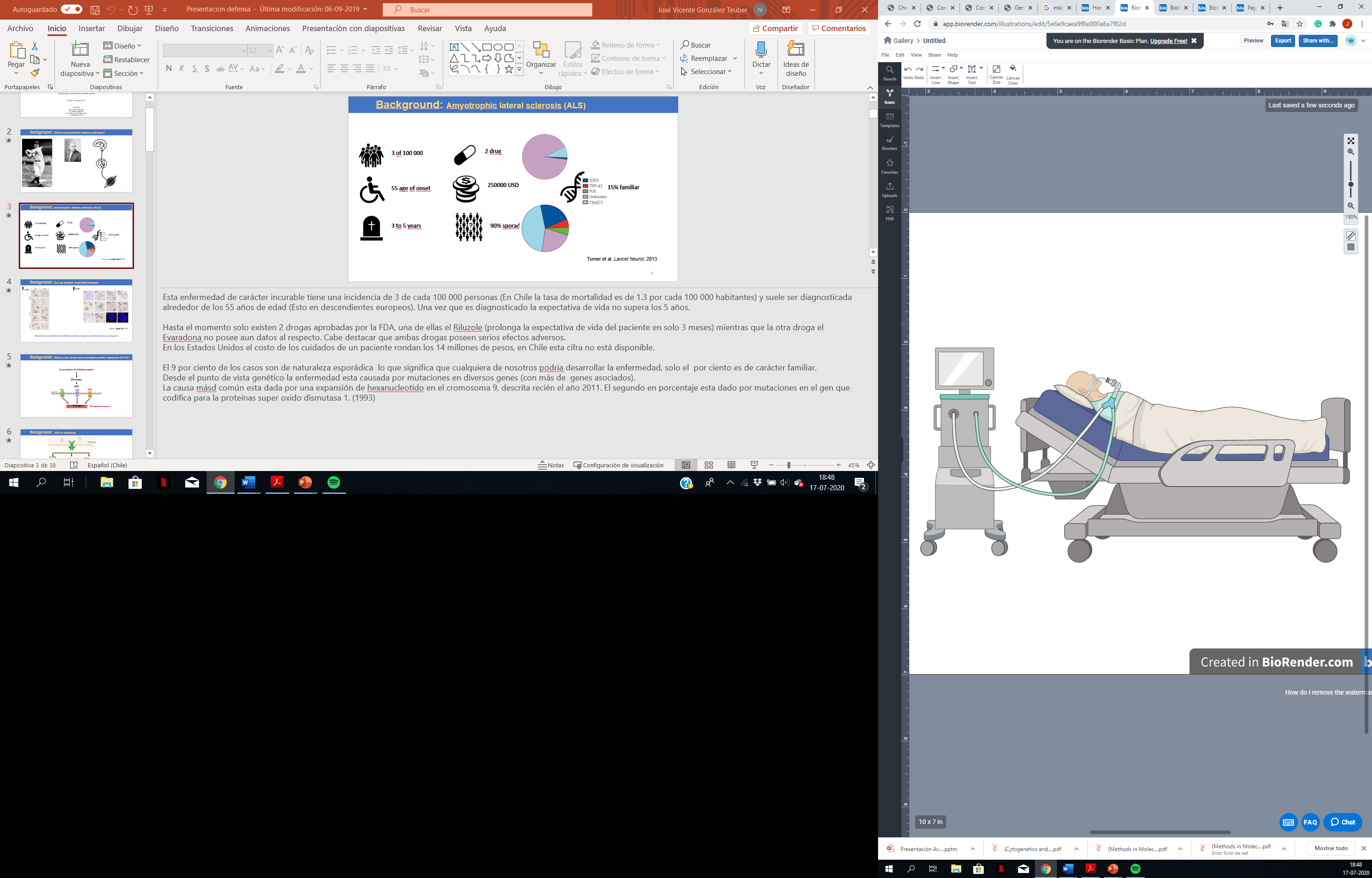 3 a 5 anos sobrevivência
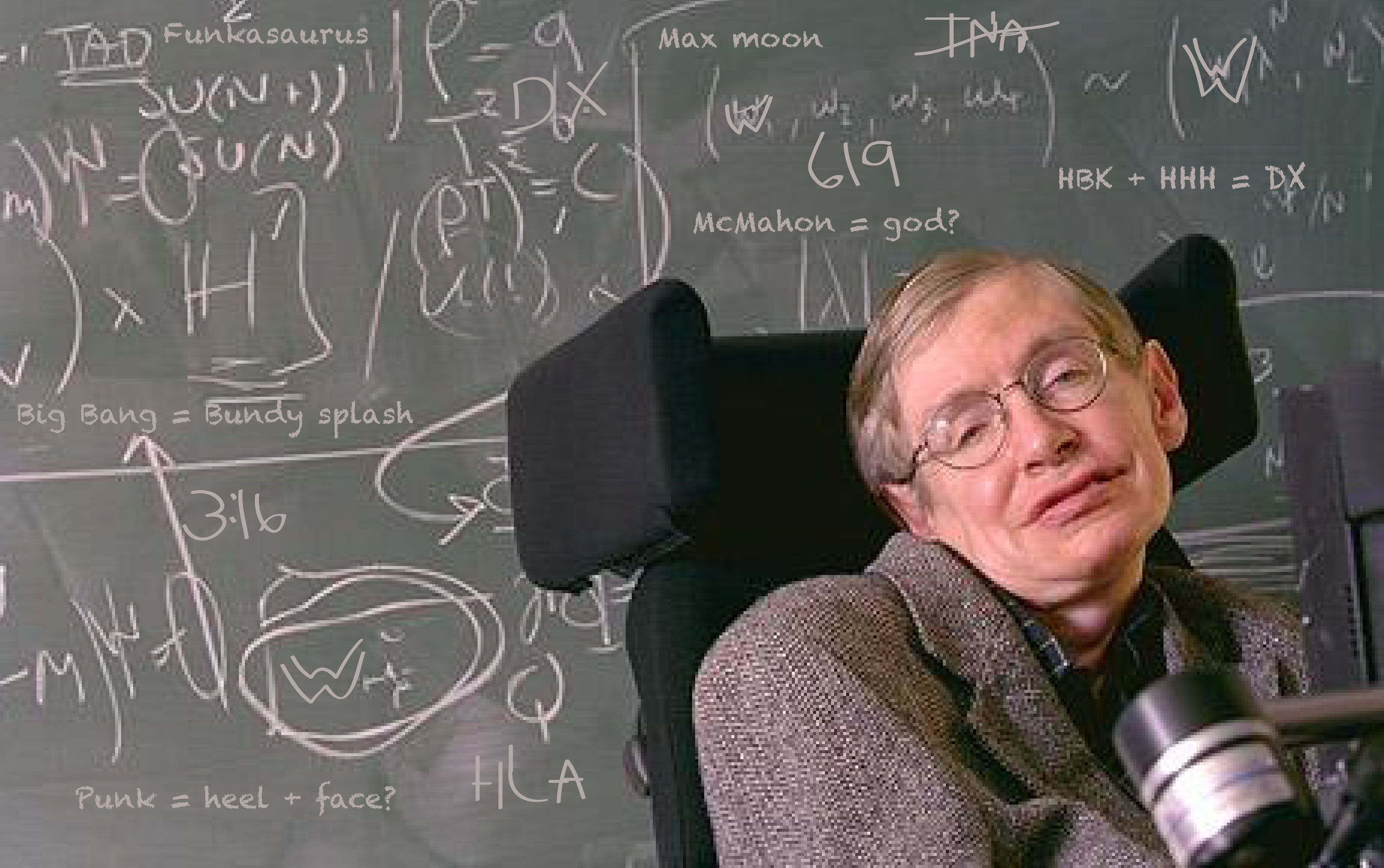 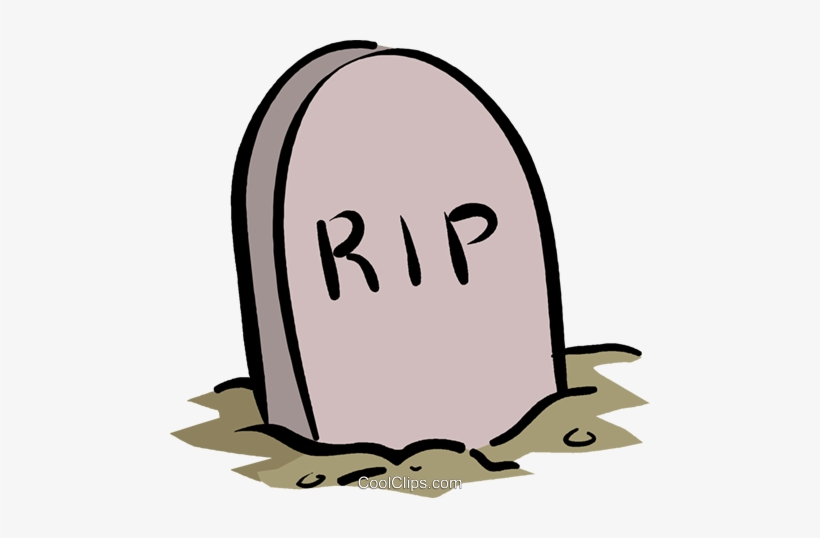 1 em 500 mortes
800.000 personas nos USA
$
USD$ 1 bilhão/ano (USA)
Esclerose Lateral Amiotrófica
Uma doença oxidante?
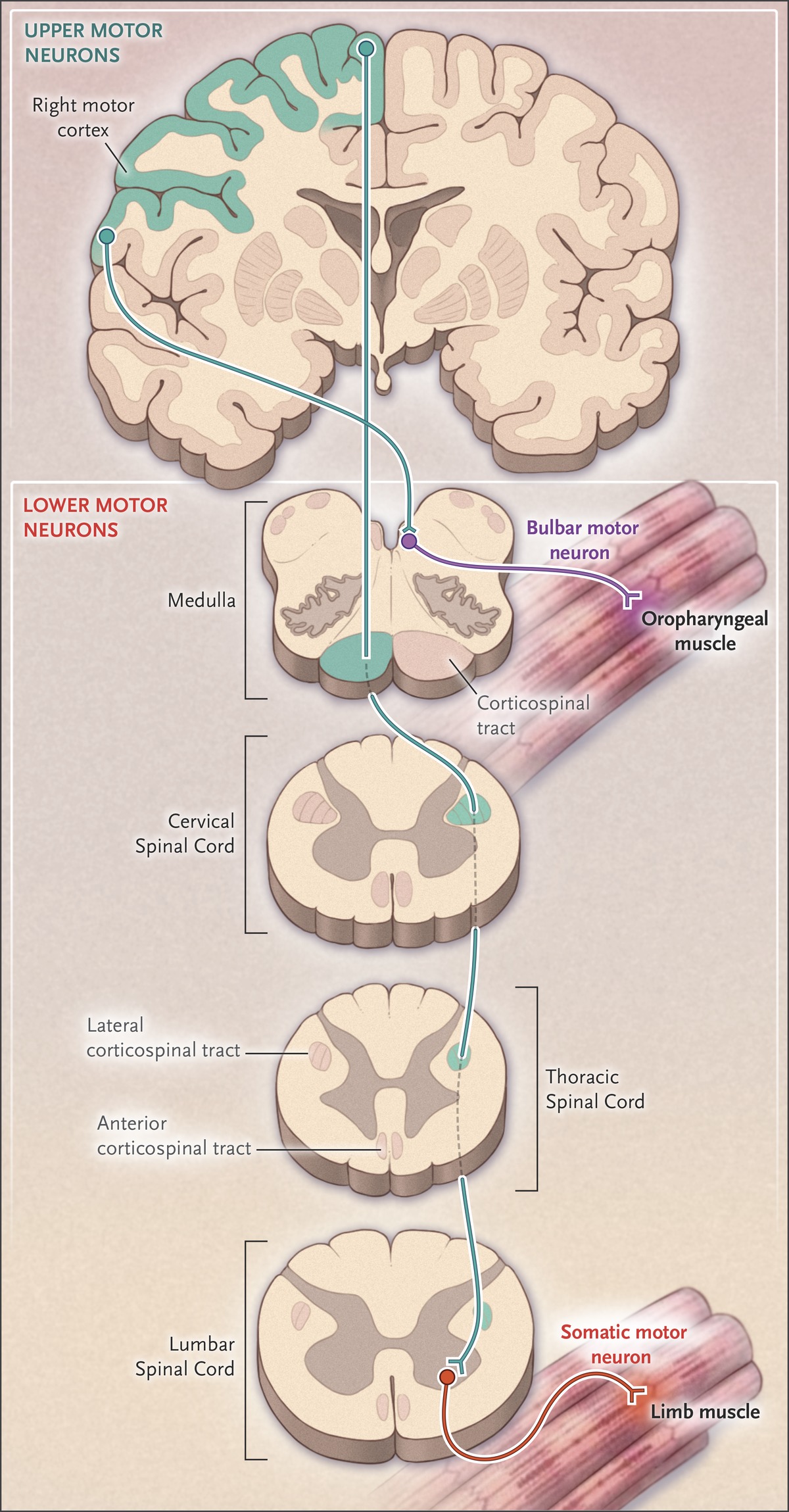 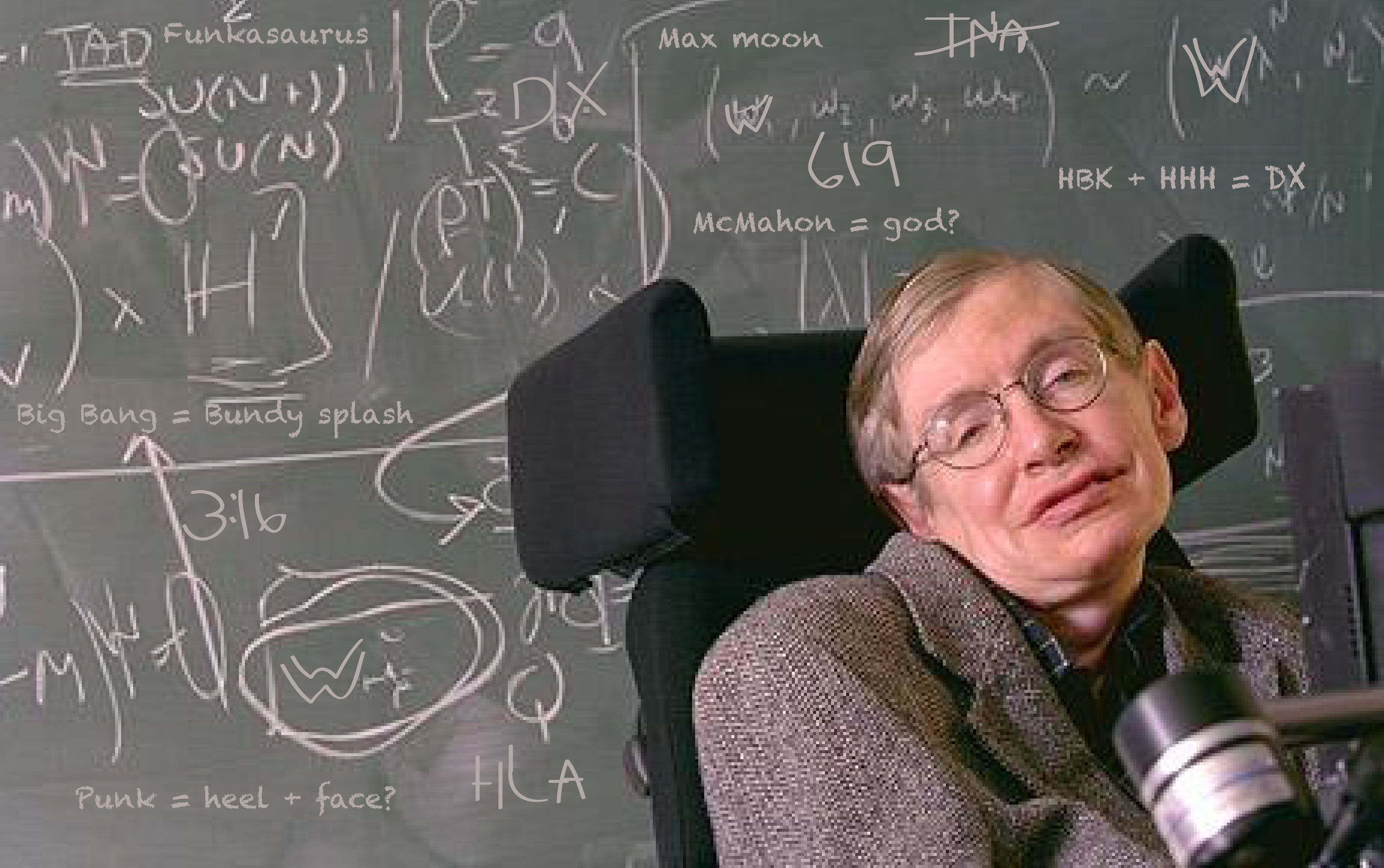 Brown and Al-Chalabi, N Engl J Med, 2017
Esclerose Lateral Amiotrófica
3-NO2-Tyr como biomarcador
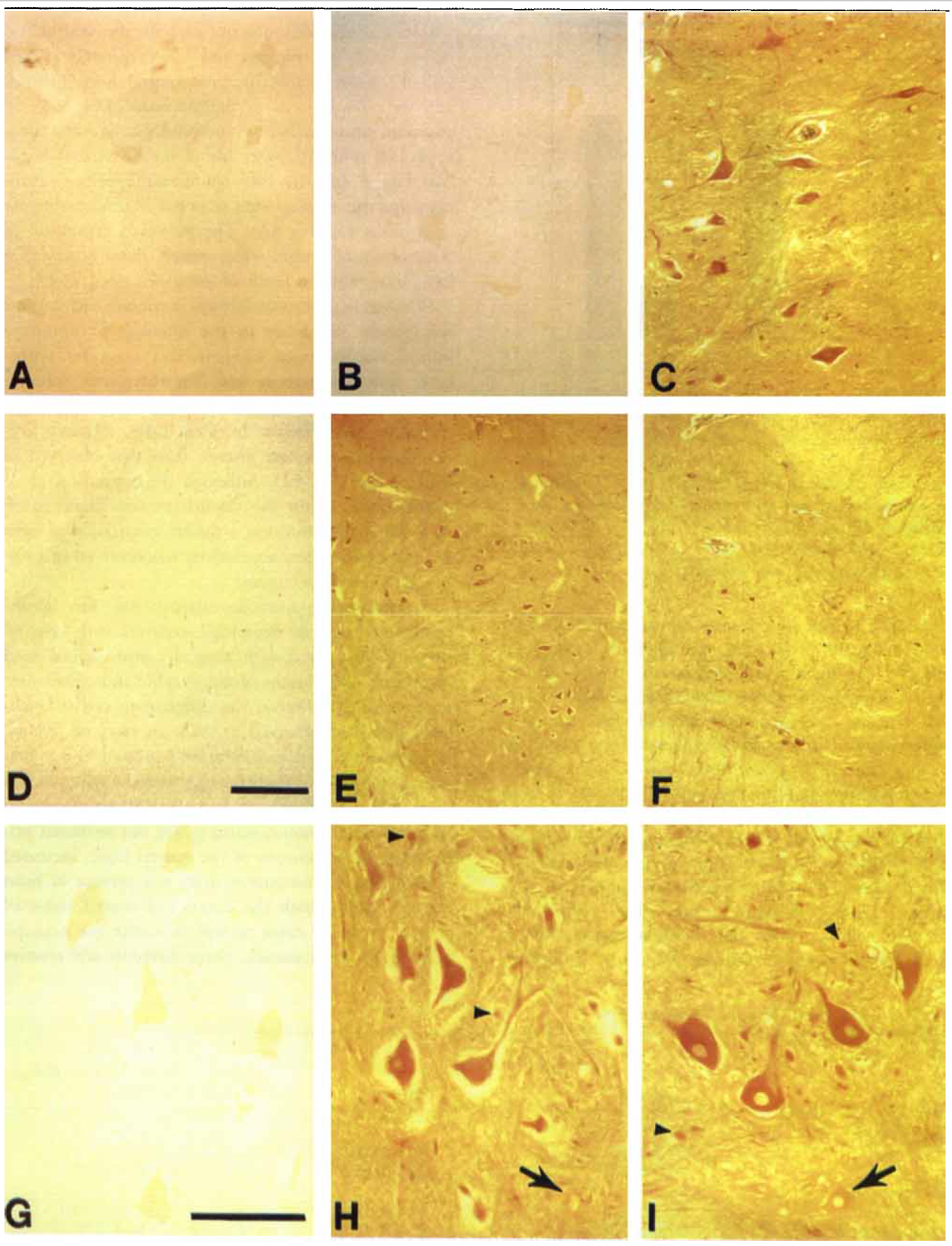 3-NO2-Tyr 
pre-ads
No Ab
fALS
sALS
Controle
Zoom
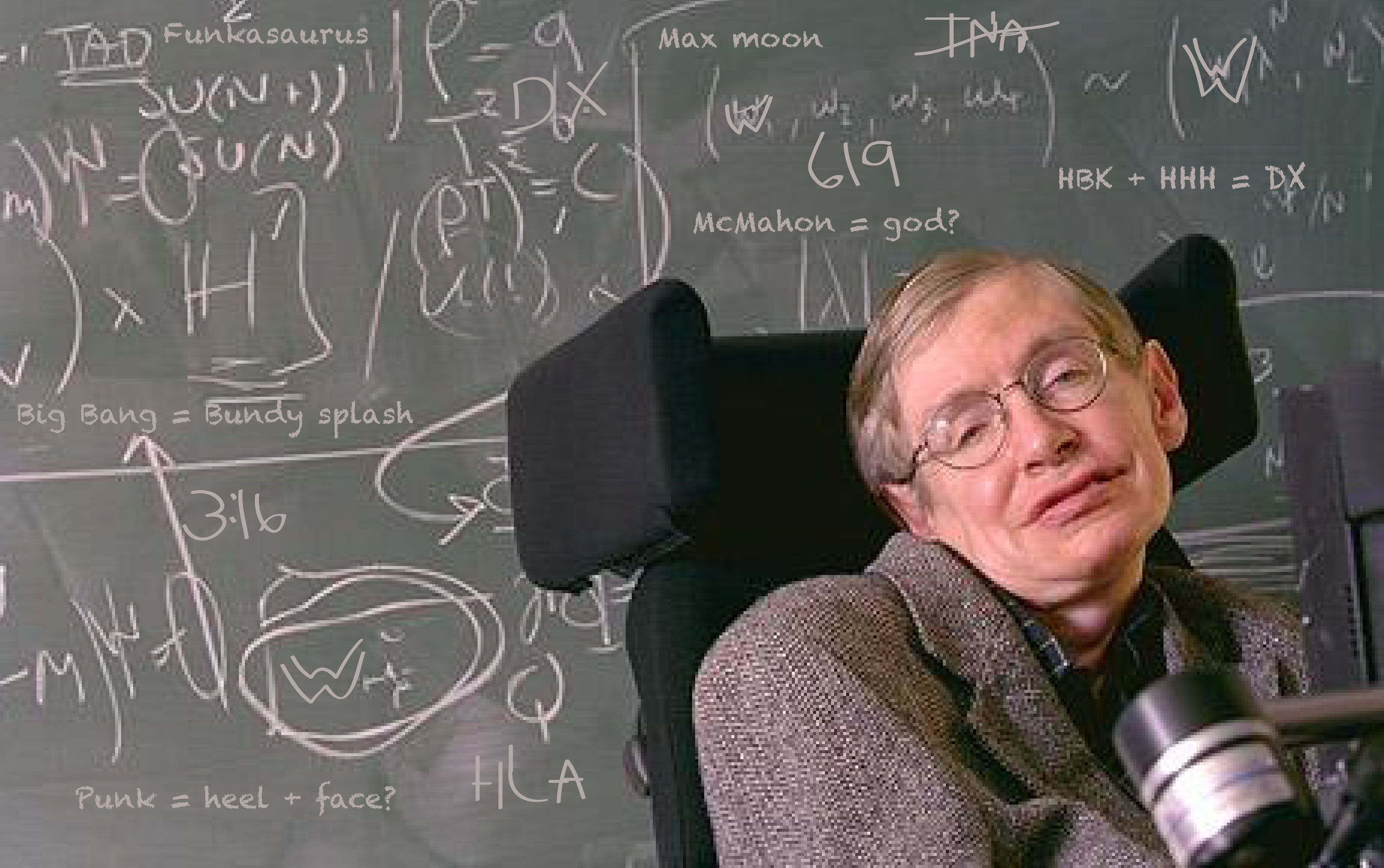 Beal et al, Ann Neurol, 1997
Esclerose Lateral Amiotrófica
3-NO2-Tyr como biomarcador
3-NO2-4-OH-Phenyl 
Acetic Acid
3-NO2-Tyr
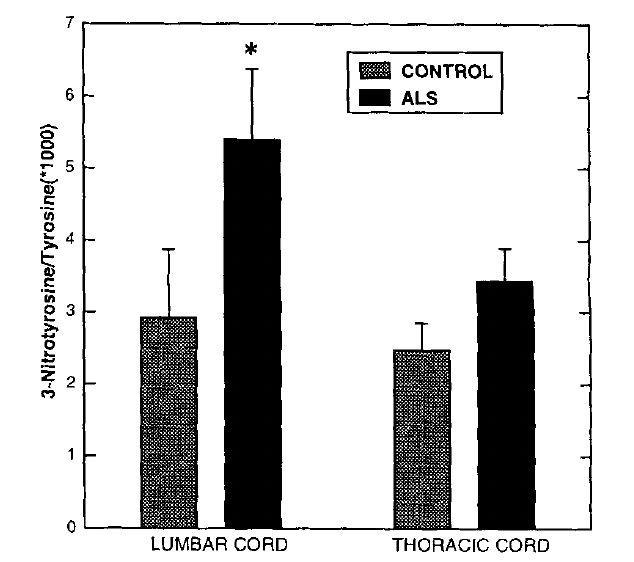 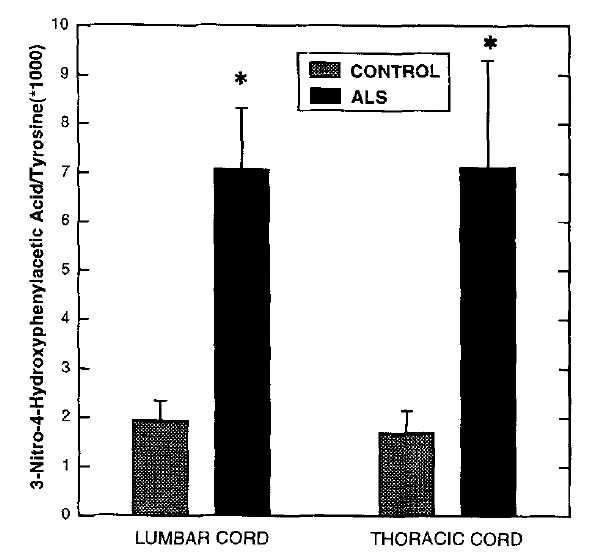 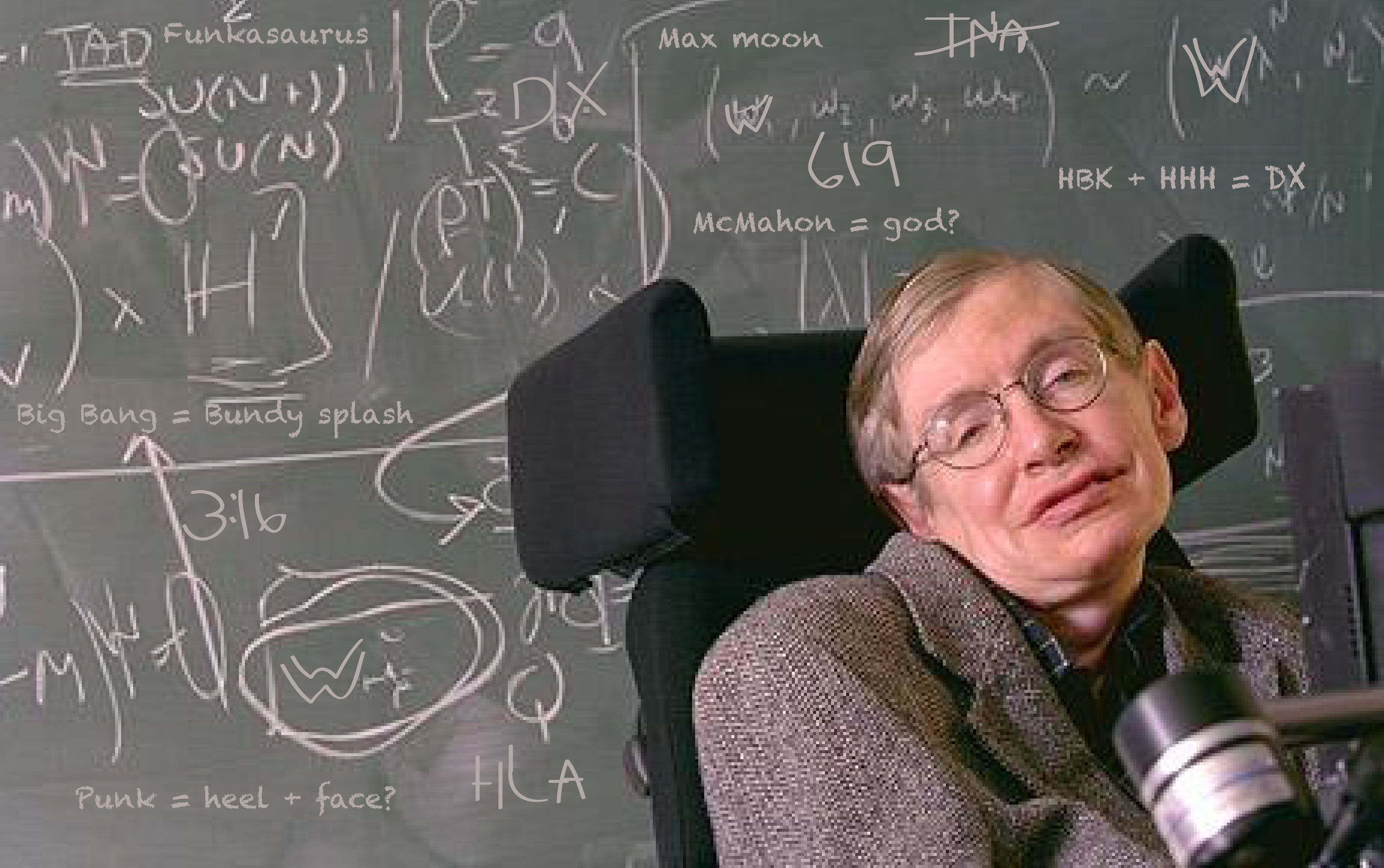 Beal et al, Ann Neurol, 1997
Esclerose Lateral Amiotrófica
4-HNE como biomarcador
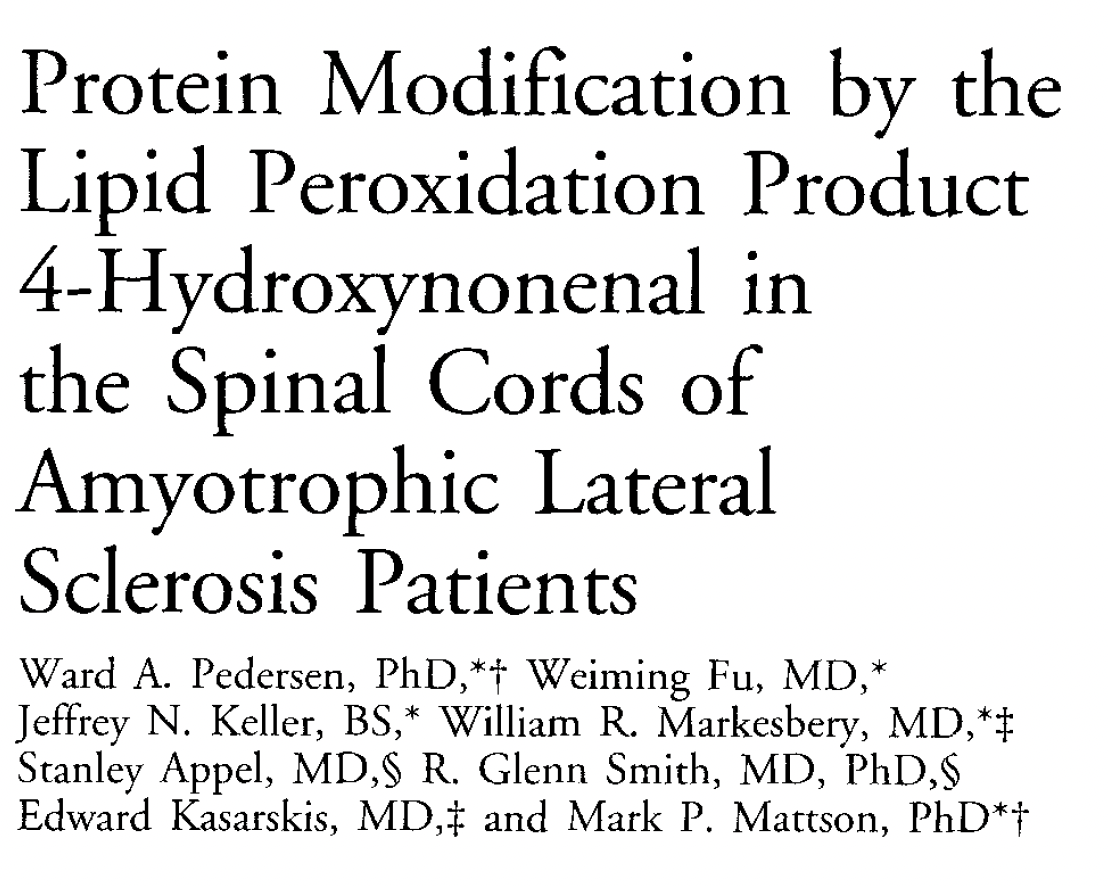 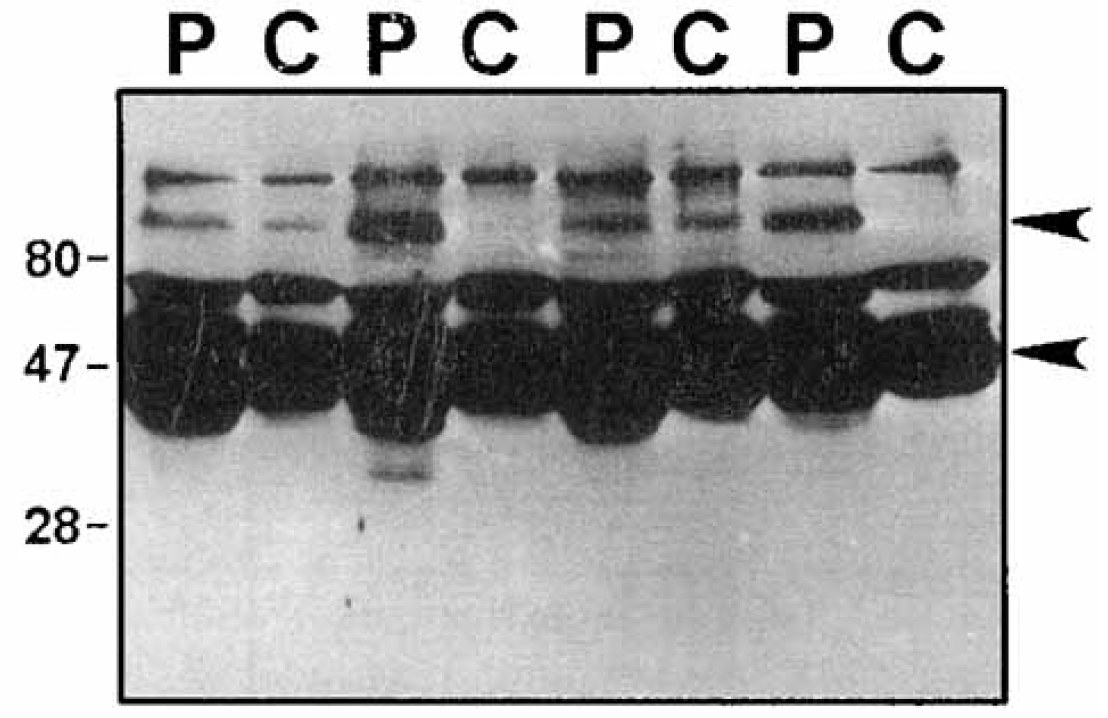 sALS
Controle
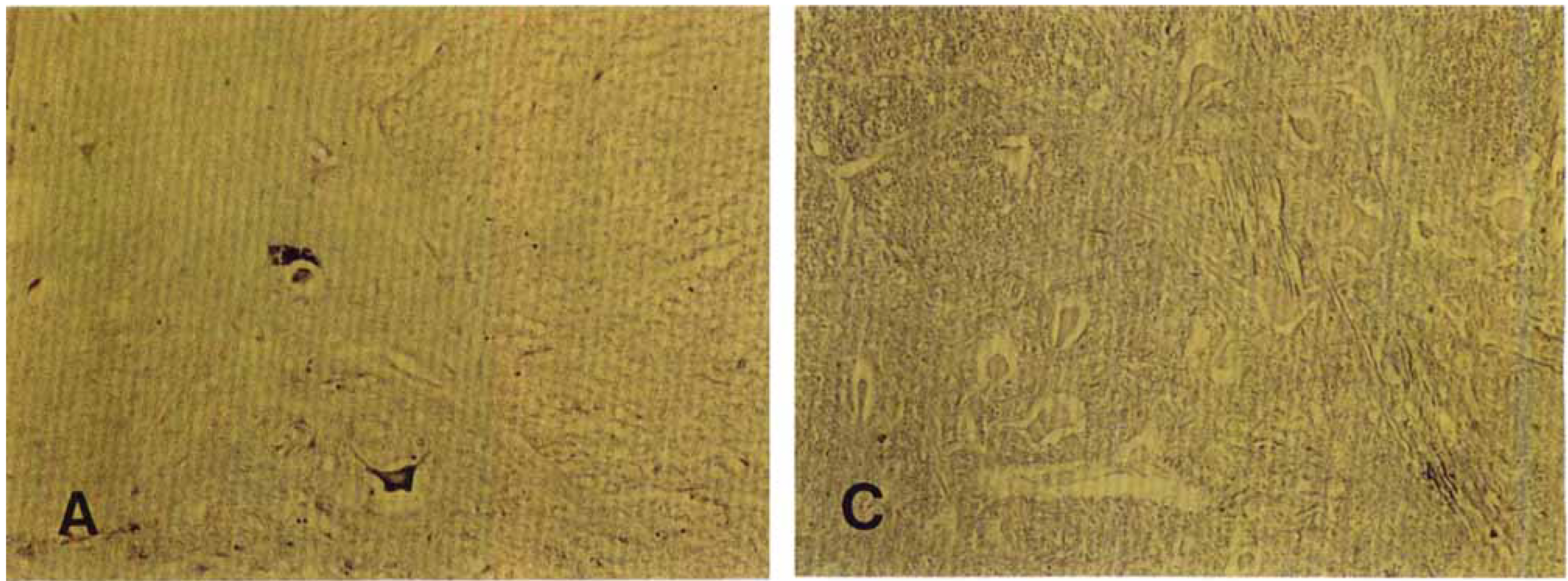 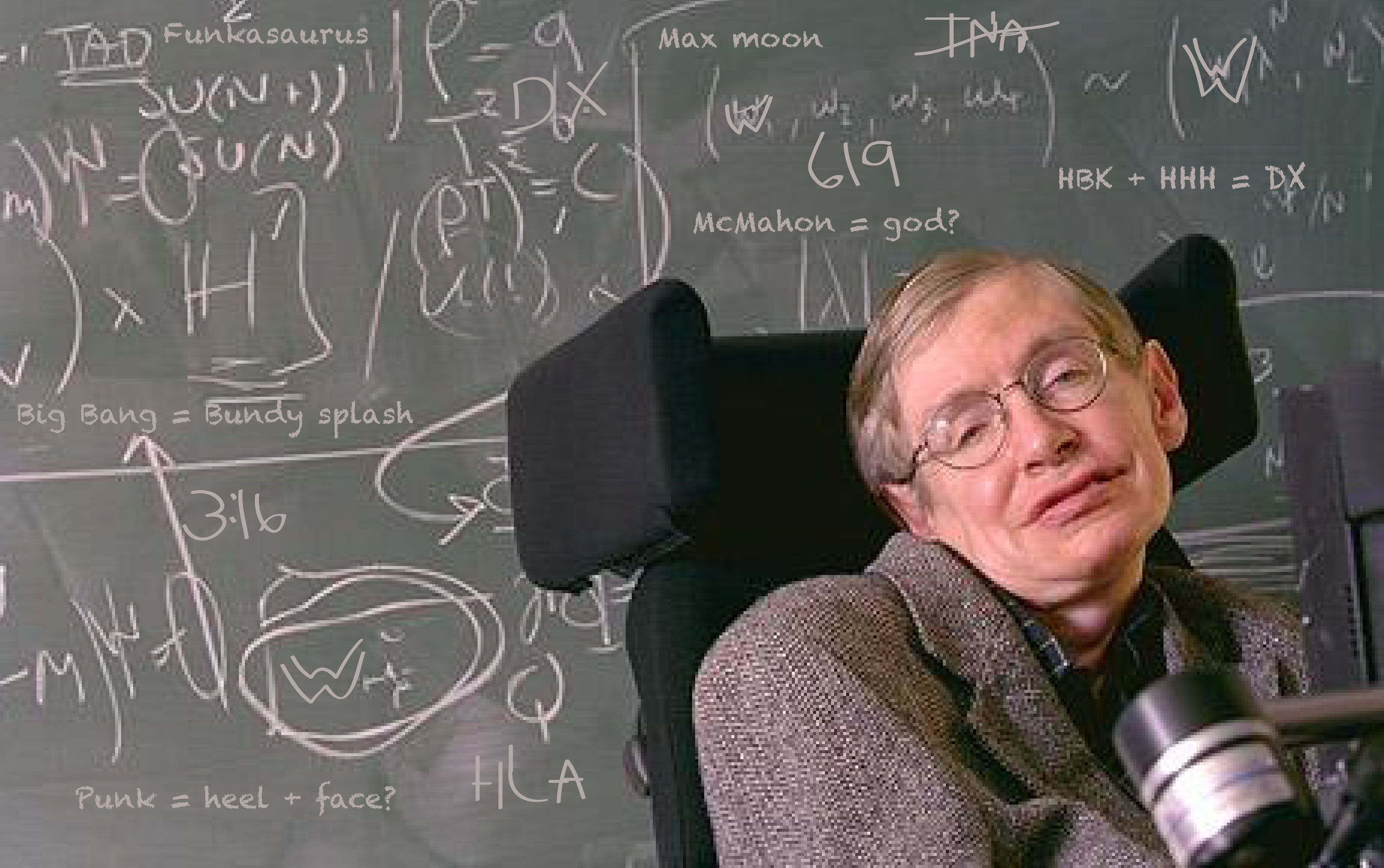 Esclerose Lateral Amiotrófica
4-HNE como biomarcador
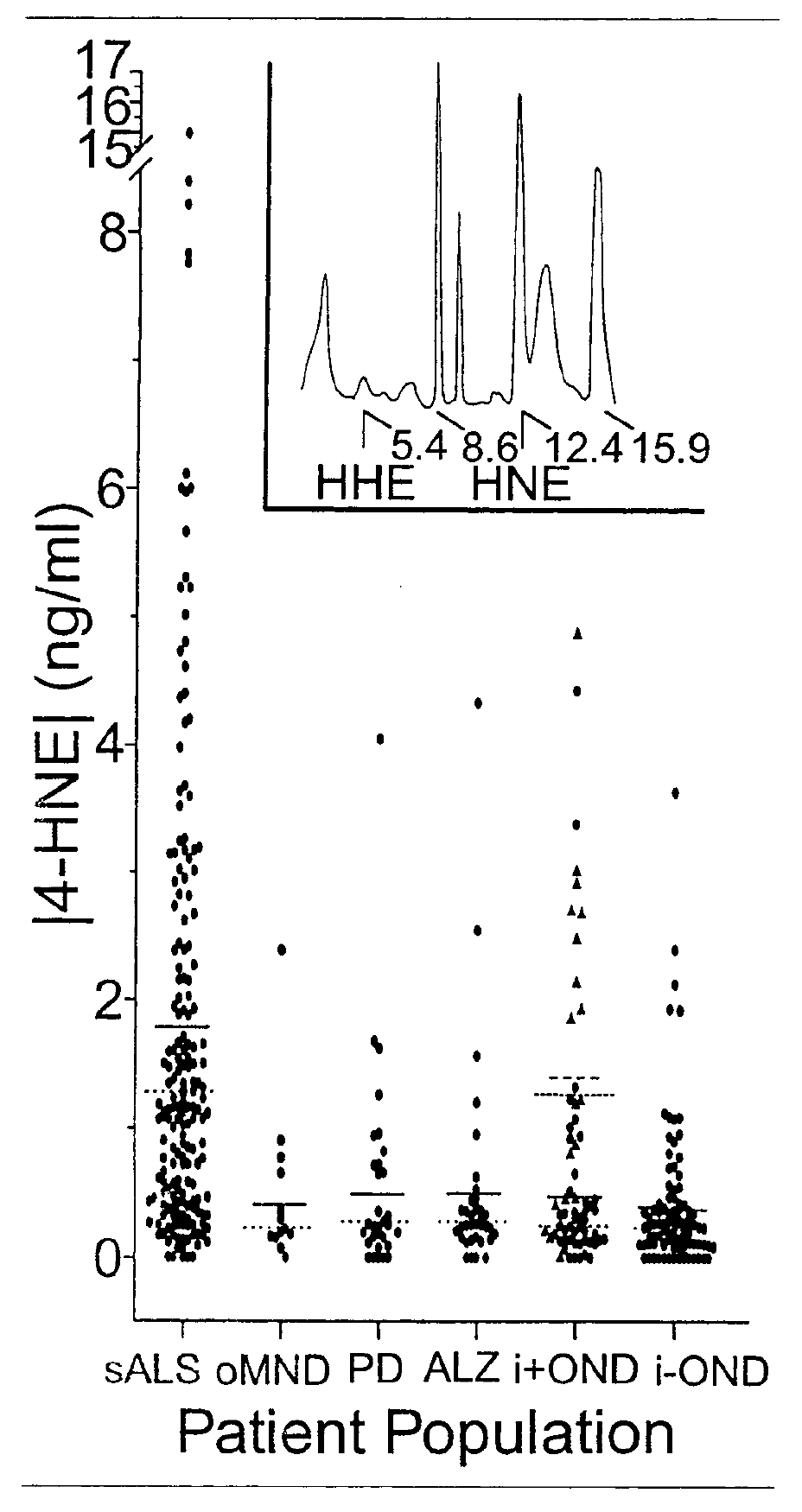 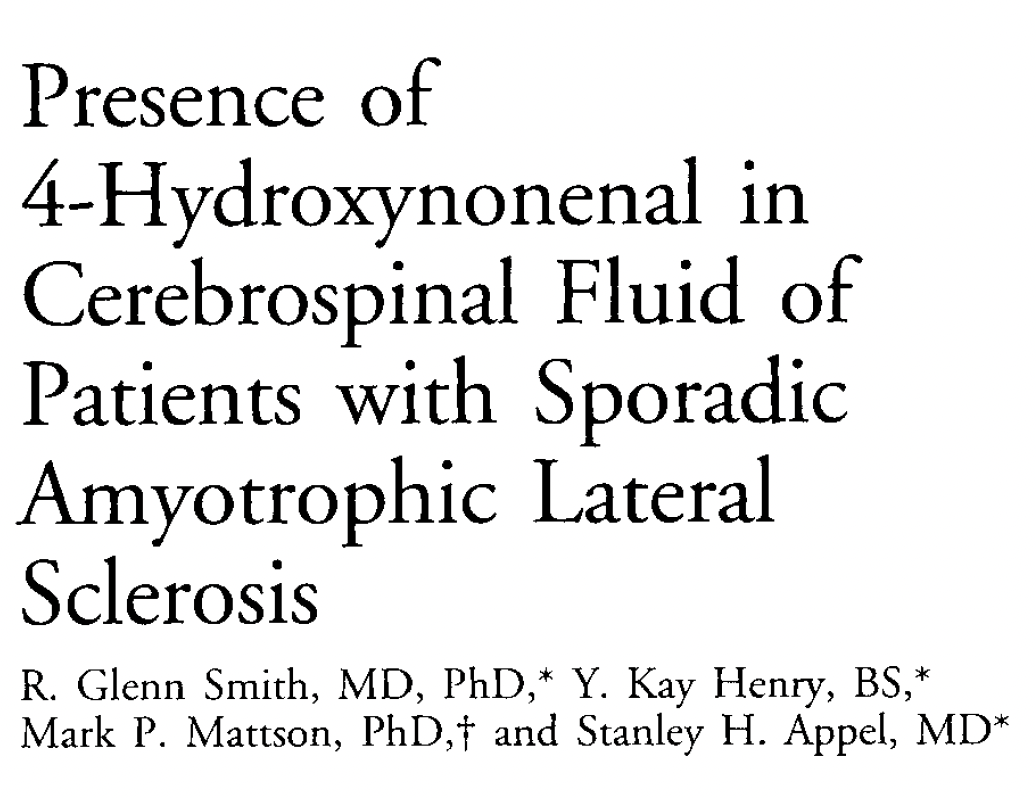 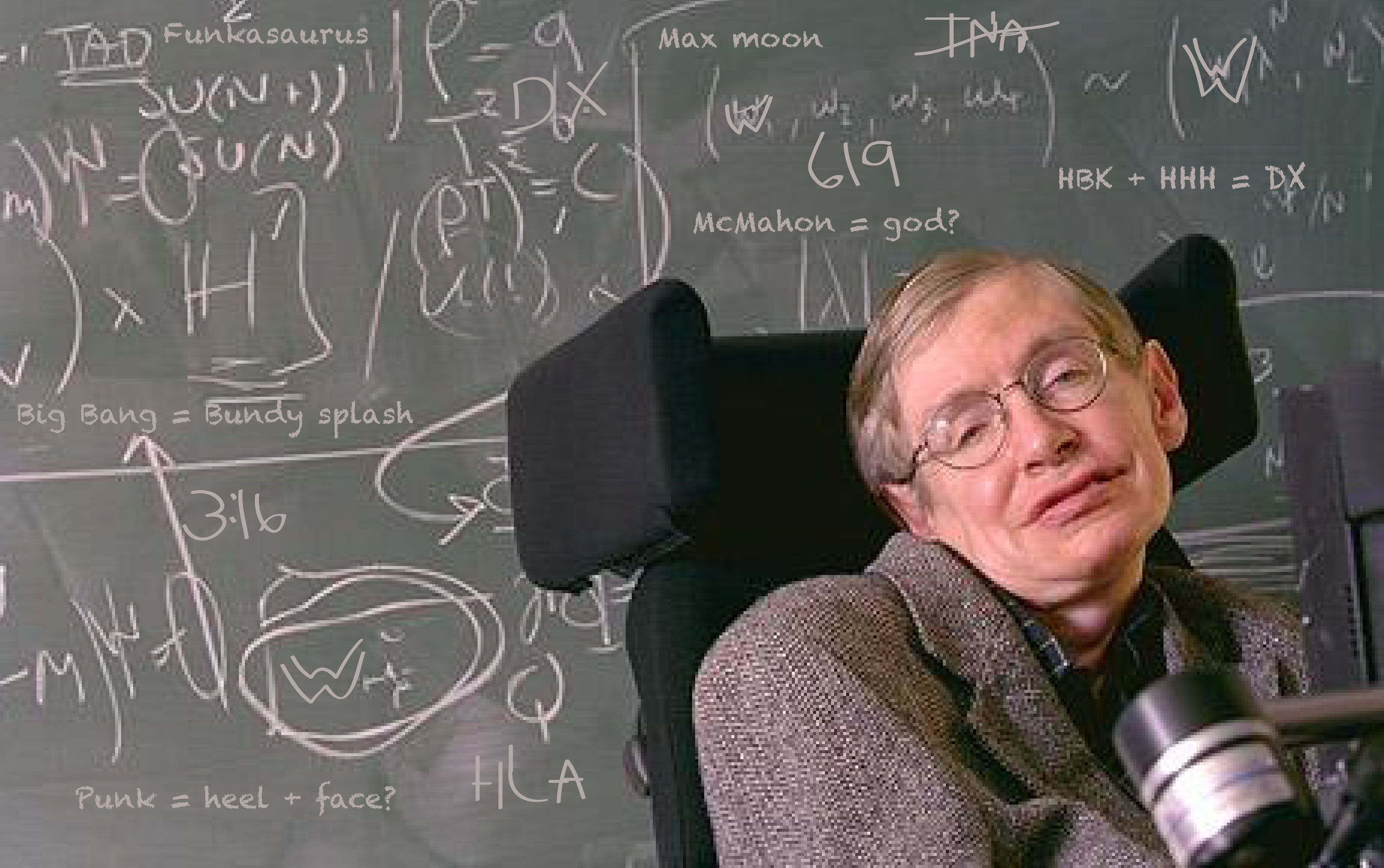 Esclerose Lateral Amiotrófica
8-oxo-2-desoxiguanosina
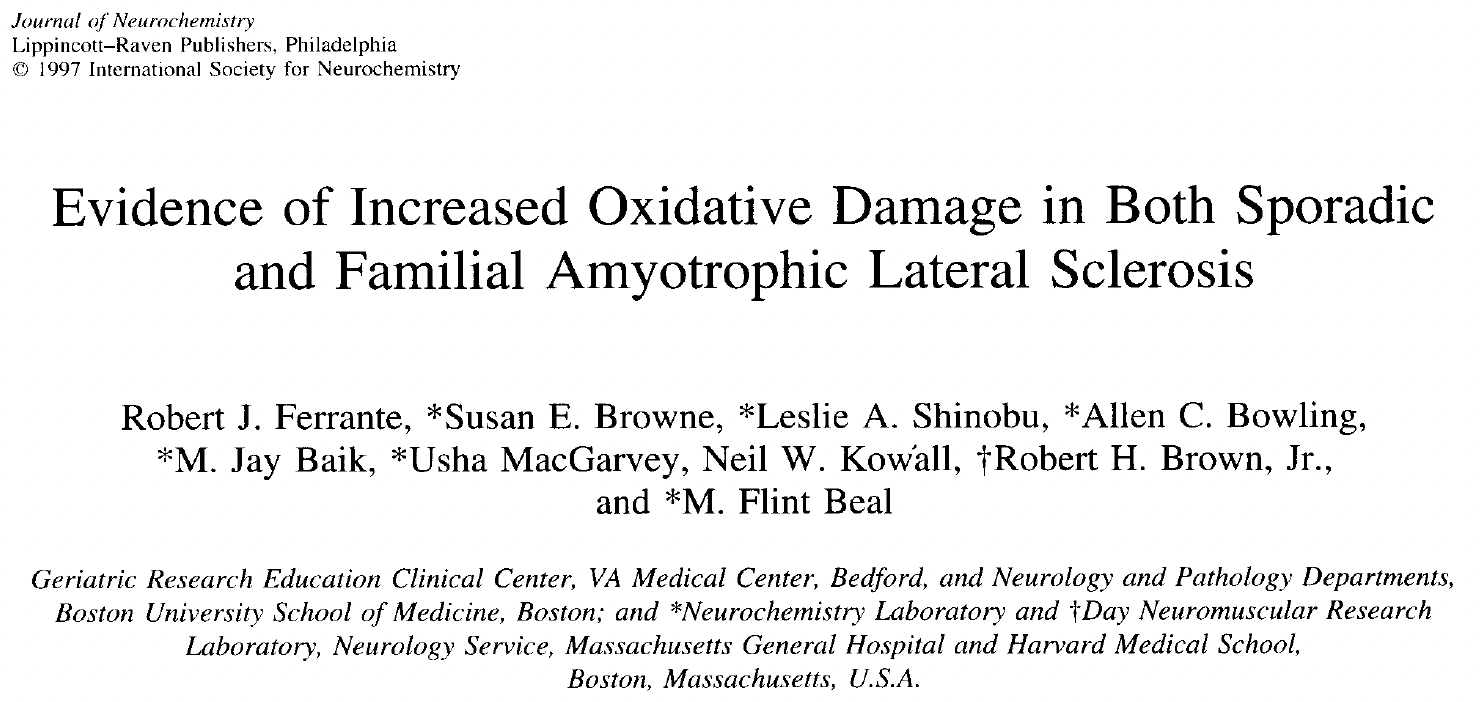 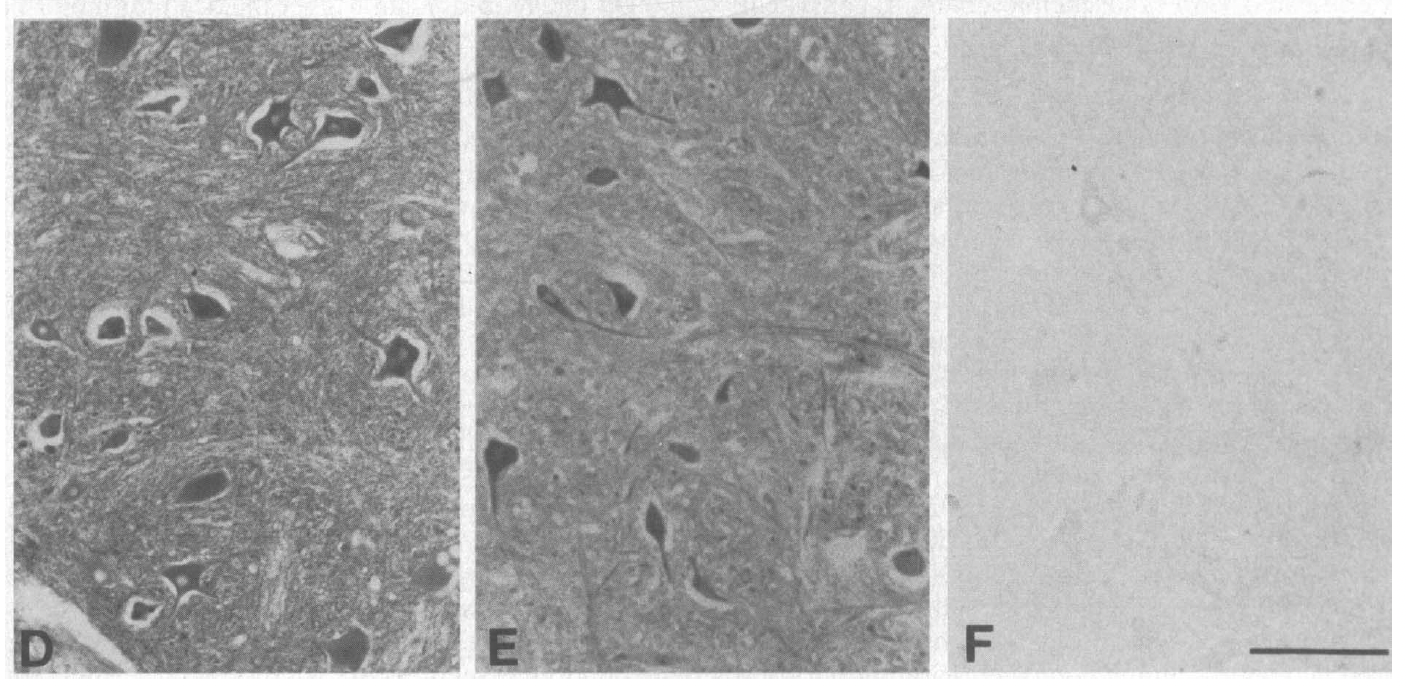 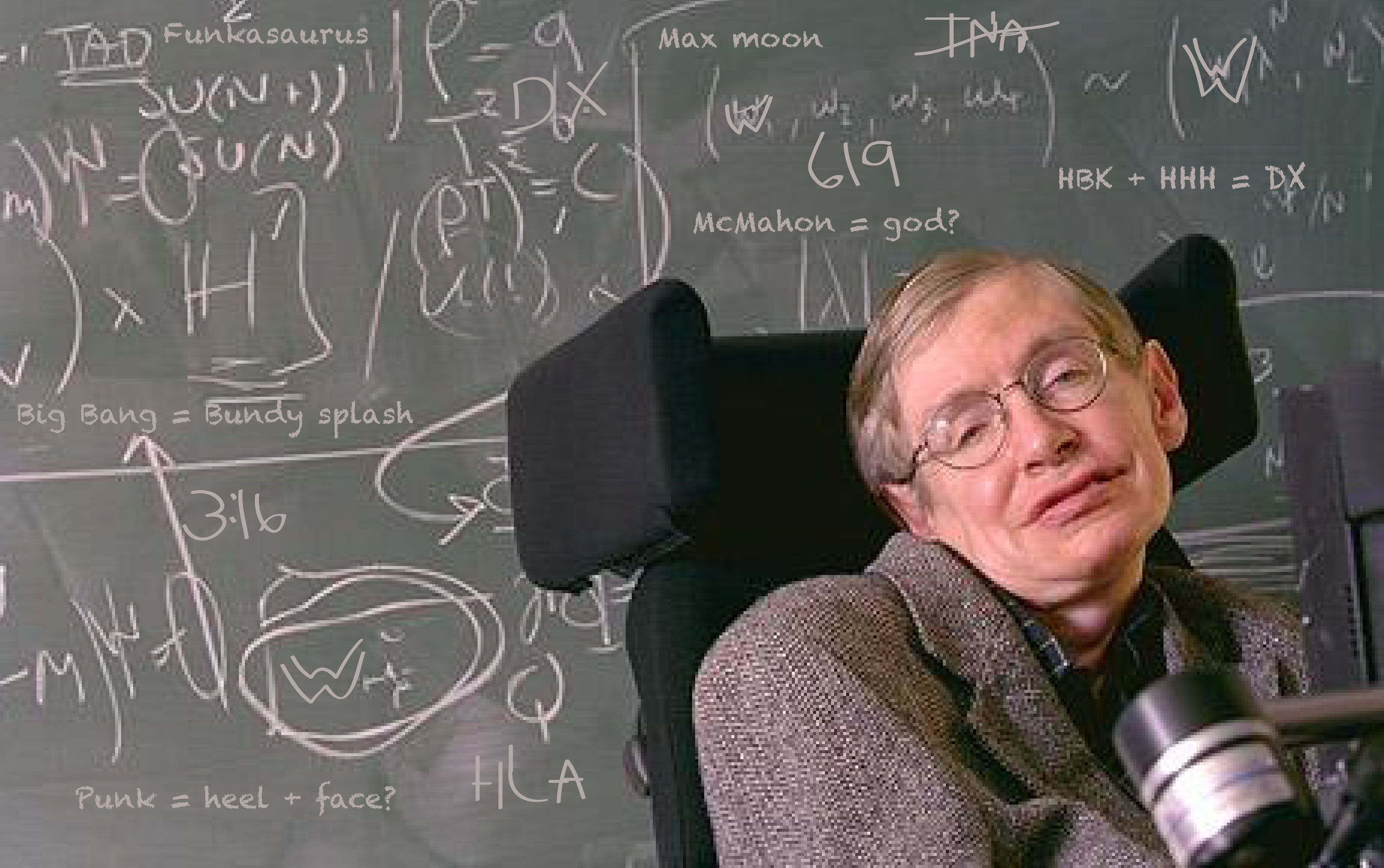 Isquemia cerebral
Controle
ALS
A evidência convence?
Importante utilizar vários biomarcadores 
nas mesmas amostras
Esclerose Lateral Amiotrófica
Uma doença conformacional
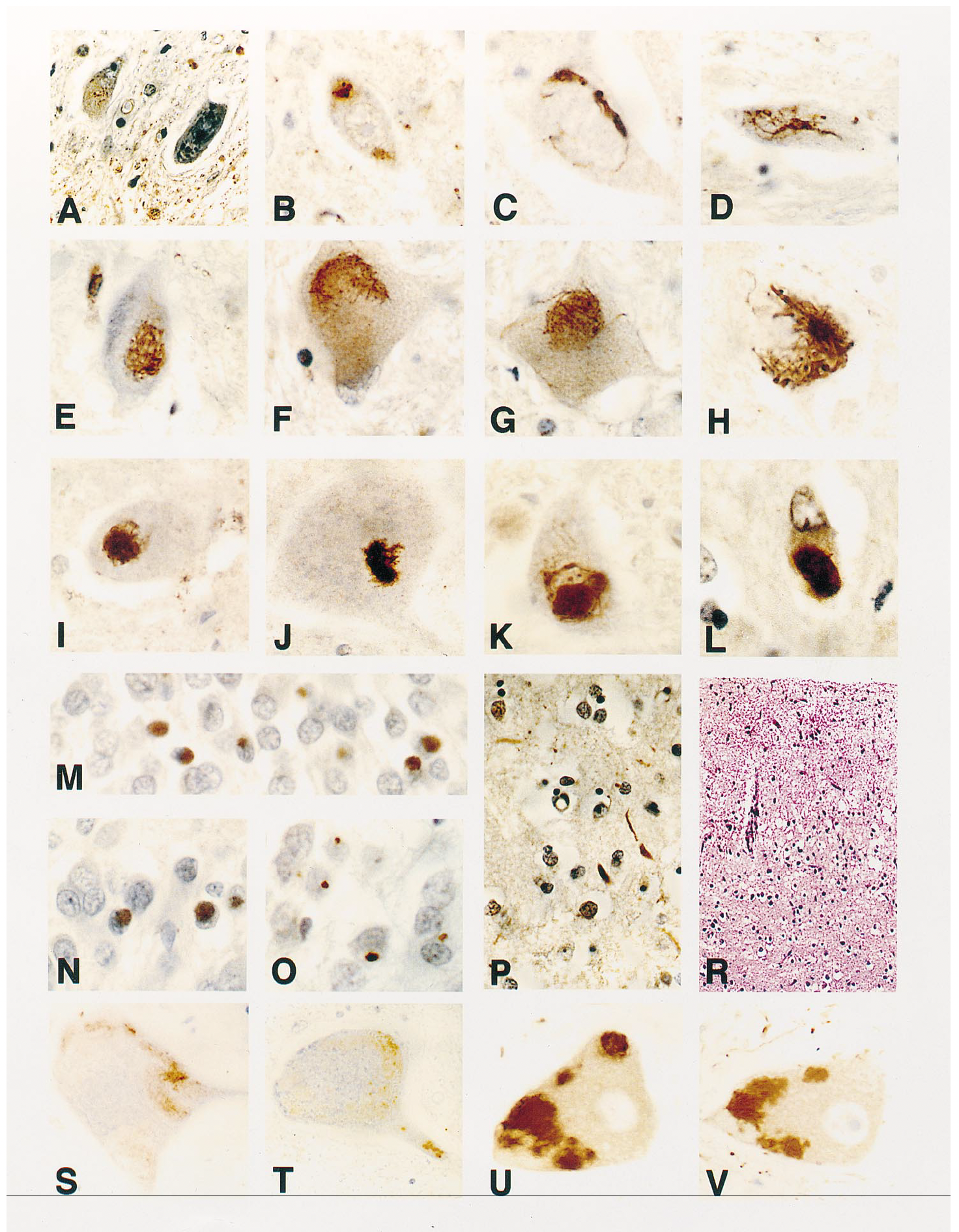 Variedade de agregados Poli-Ub
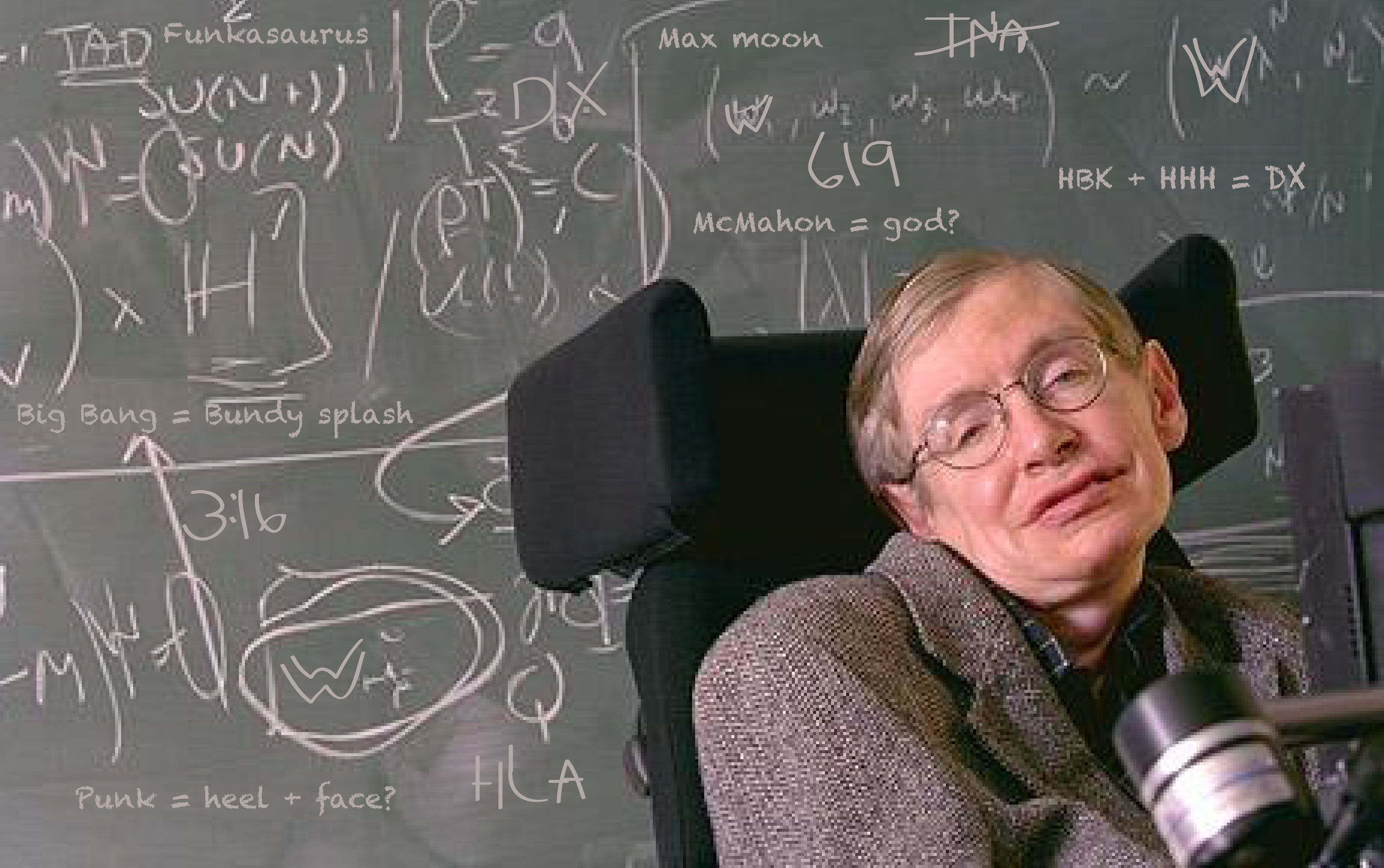 Esclerose Lateral Amiotrófica
Novas terapias
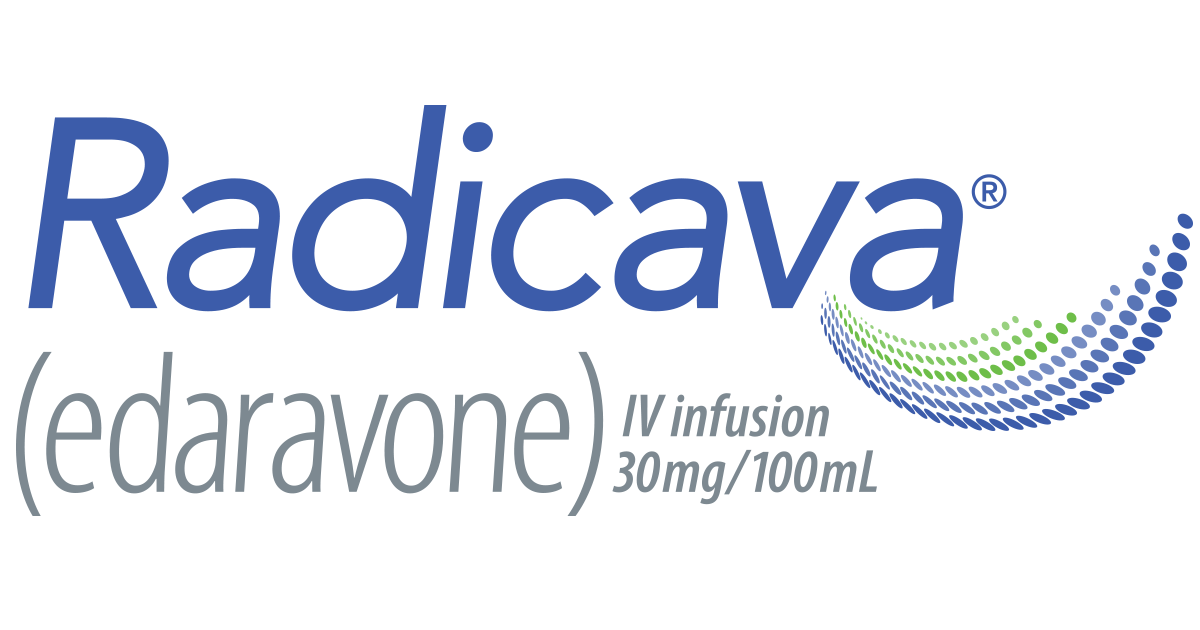 Única terapia (supostamente) antioxidante aprovada pela FDA
USD $100,000/ano
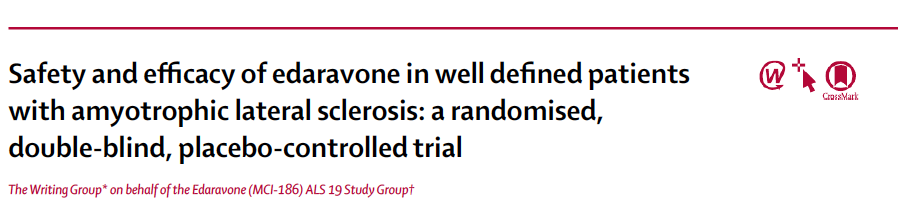 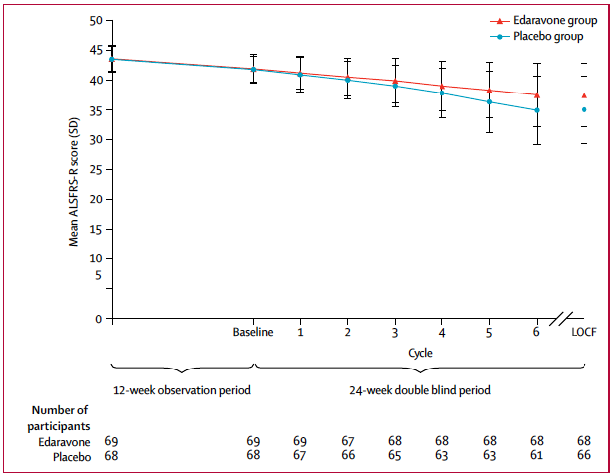 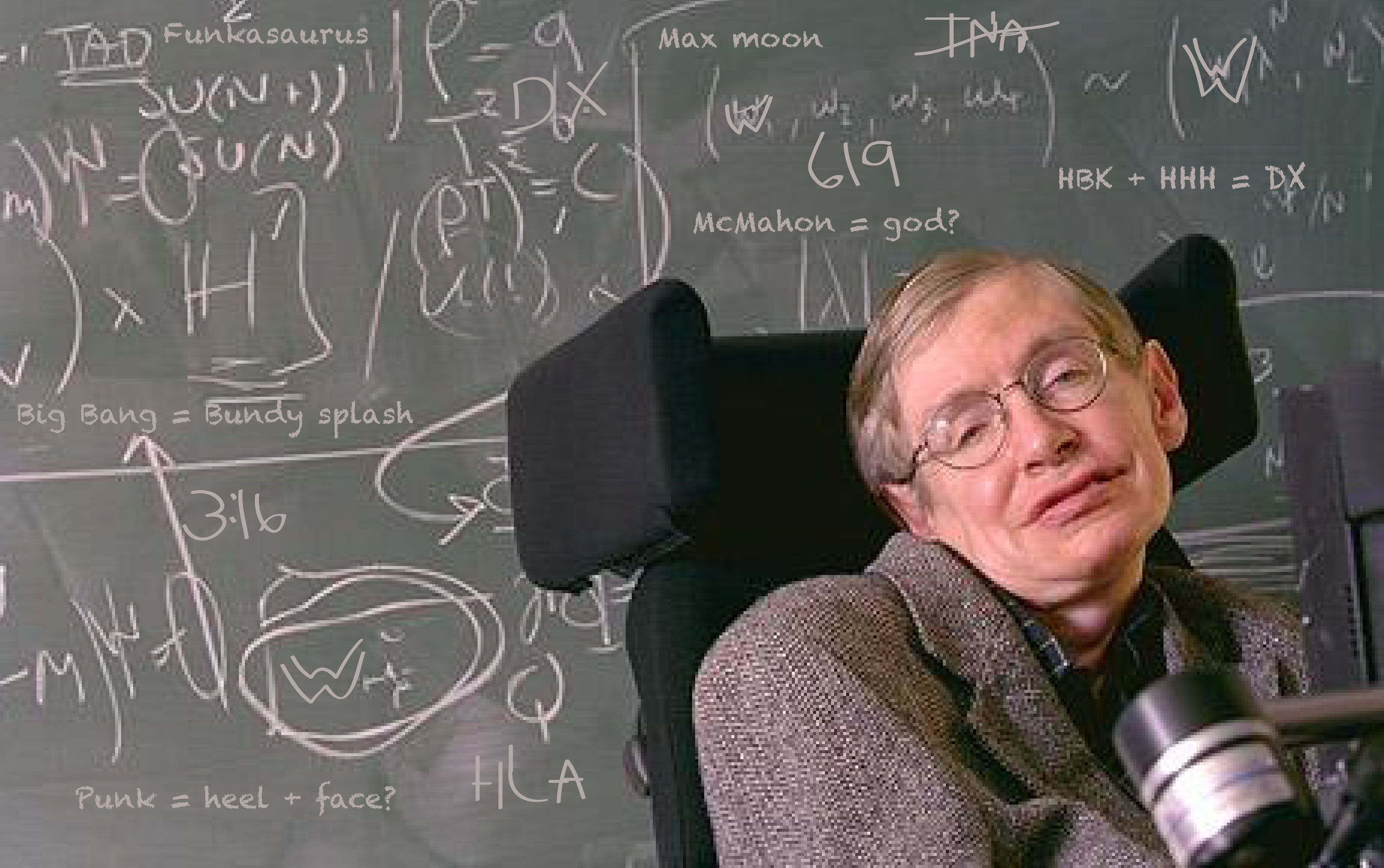 Recapitulando as metas da aula
Estresse oxidativo: espécies oxidantes e biomoléculas alvo

Estresse oxidativo e Doenças: Causa ou Consequência

Biomarcadores e metodologias analíticas

Tipos de biomarcadores de estresse oxidativo: Produtos finais de oxidação, estáveis.

Exemplo da ELA.
Bibliografia
Halliwell and Gutteridge, Free Radicals in Biology and Medicine, 5th Edition, 2015.
Manuscritos citados.
Questões de Acompanhamento
Explique o que é um biomarcador e suas características.

Busque e compare vantagens e desvantagens de metodologias analíticas para medir biomarcadores de estresse oxidativo em laboratórios de pesquisa e clínicos.

Que estratégia você empregaria para medir a eficiência de um antioxidante em um ensaio clínico?